E
I pittori dell’immaginario
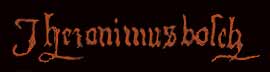 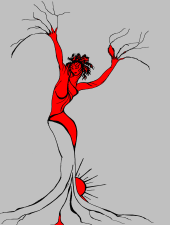 Michela Zucca
Servizi Culturali
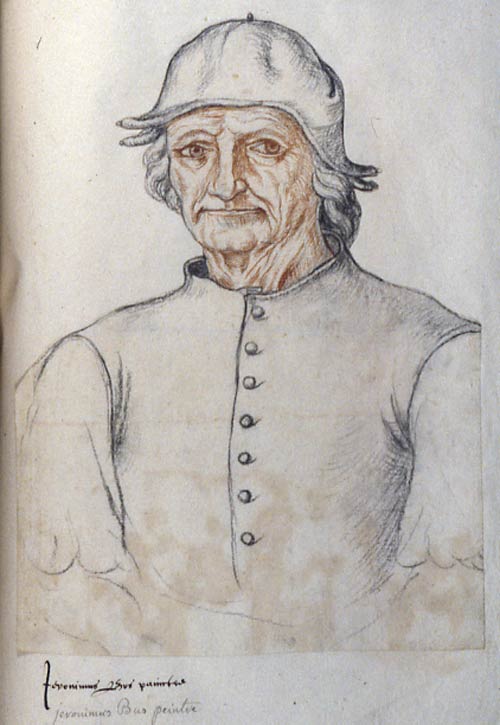 Hieronymus Bosch nace nell’Olanda governata dagli Asburgo spagnoli nel 1453, e muore nel 1516, nella sua città natale, 's-Hertogenbosch.  La sua è una famiglia di probabili origini tedesche, in cui si pratica l’arte della pittura da diverse generazioni:  suo padre era considerato il maggior artista della città. Di lui si sa pochissimo: la sua biografia sembra essere esattamente all’opposto della sua arte. Potremmo definire la sua vita niormale, “borghese”, quasi piatta. Sicuramente però c’è qualcosa che ci sfugge….
E
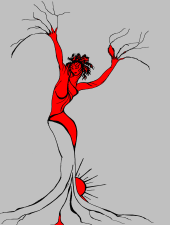 Michela Zucca
Servizi Culturali
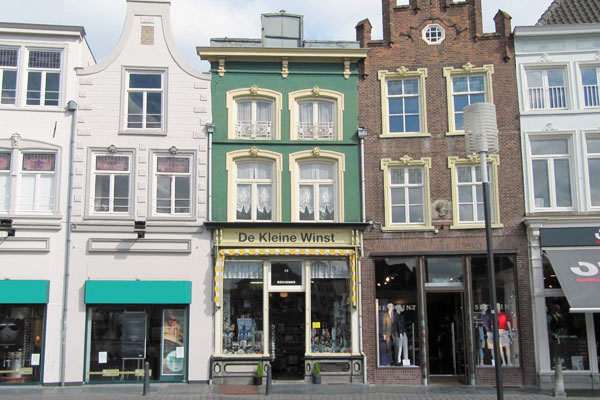 E
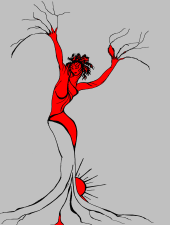 La casa natale di Hieronymus, a 's-Hertogenbosch, in Piazza del Mercato 29, in cui il clana Van Aken (nonno, padre, zii, fratelli hanno bottega e laboratorio.
Michela Zucca
Servizi Culturali
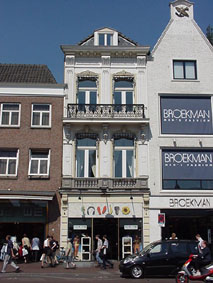 Nel  1481 lo troviamo sposato, con Aleid van de Meervenne, nata intorno al 1447, di estrazione borghese agiata. Con il matrimonio riesce a sistemarsi: eleva il proprio rango sociale e anche se rimarrà senza figli, la moglie portò in dote alcuni terreni che, venduti, consentirono alla coppia di trasferirsi nella casa di lei sulla Piazza del Mercato al 61. In questo modo il pittore può disporre di uno studio privato e, soprattutto, di una rendita che lo libera dall’obbligo del lavoro.  E, probabilmente, non lo costringe ad una pittura di maniera ma lo lascia libero di esprimere il proprio stile visionario.
E
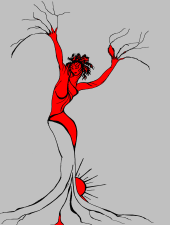 Michela Zucca
Servizi Culturali
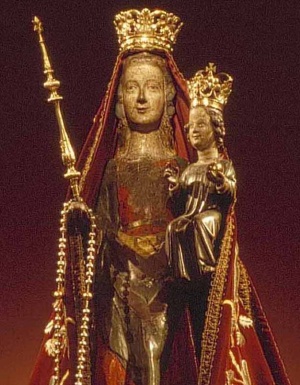 Si sa per certo che appartenne alla confraternita di Nostra Signora, una delle tante Madonne Nere di incerta origine e dal culto misterioso, che mescola ritio cristiane con pratiche pagane (per esempio, organizzare banchetti in cui si mangia carne di cigno….).  Non sono documentati né viaggi, né appartenenze a sette eretiche o catare. La sua vita sembra essere lo specchio della normalità.
E
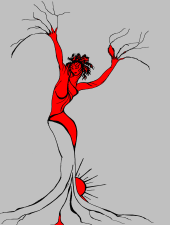 Michela Zucca
Servizi Culturali
Intorno al 1480 è datata l'Estrazione della pietra della follia ora al Prado. Il tema si rifà al detto popolare che indicava i pazzi come coloro che hanno un sasso nella testa. Ma  il chirurgo intento all'estrazione indossa un copricapo a forma di imbuto simbolo di stupidità: è una mossa contro chi crede di sapere ma che è più ignorante di colui che deve curare dalla «follia». L'iscrizione in alto e in basso recita: «Maestro, cava fuori la pietra [della follia]» e «Il mio nome bassotto castrato>. Già dagli esordi, si capisce che tanto normale non è….
E
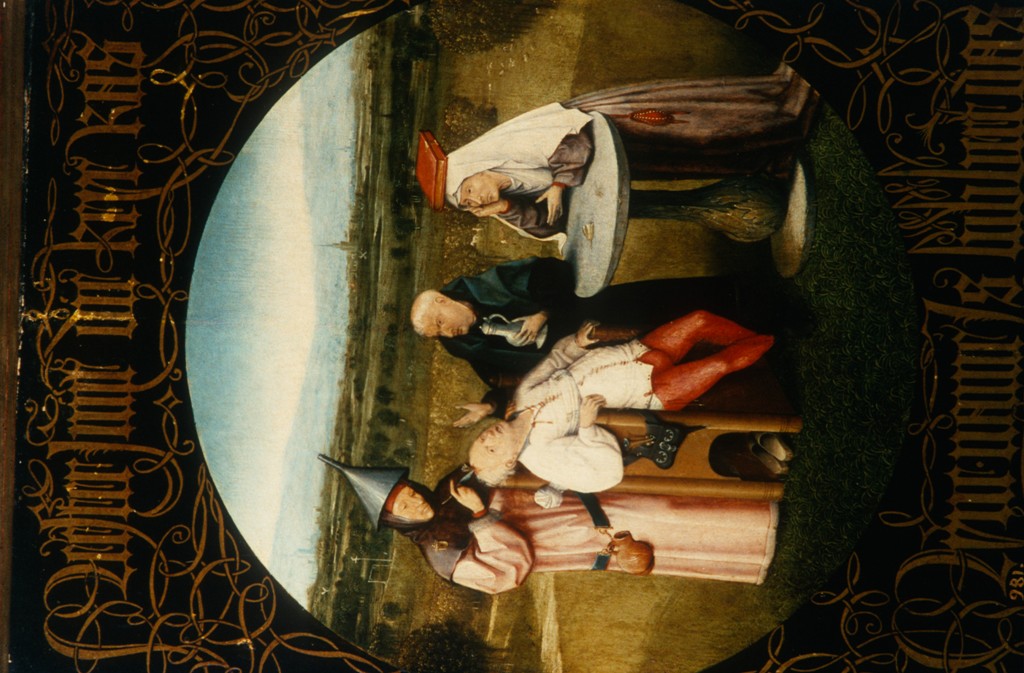 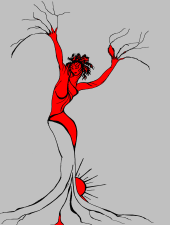 Michela Zucca
Servizi Culturali
E
I sette peccati capitali
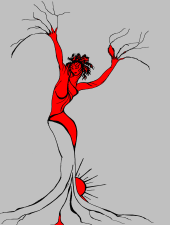 Michela Zucca
Servizi Culturali
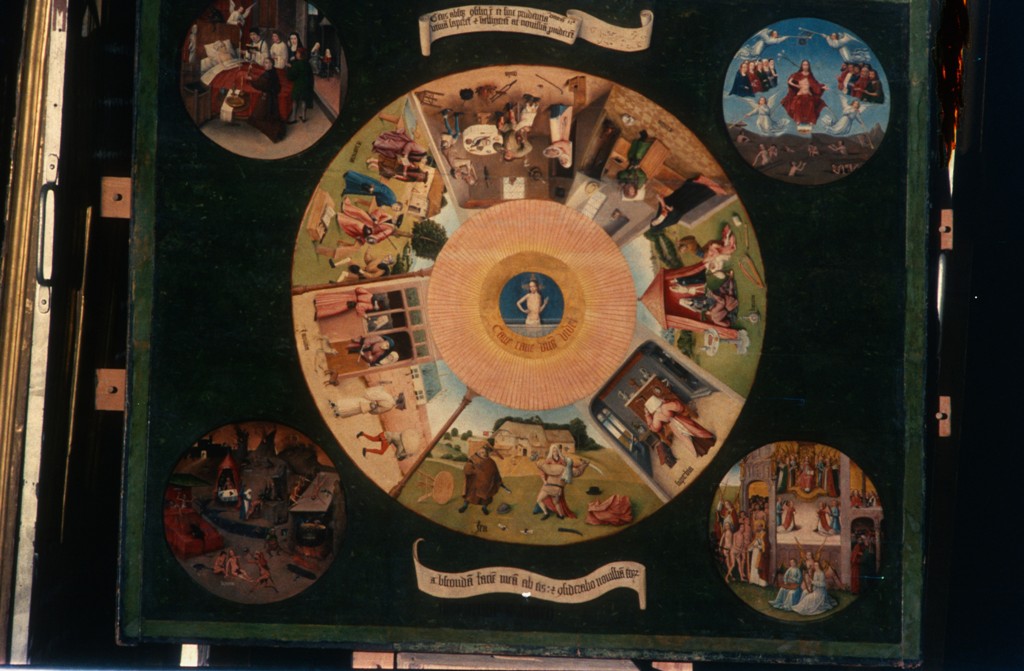 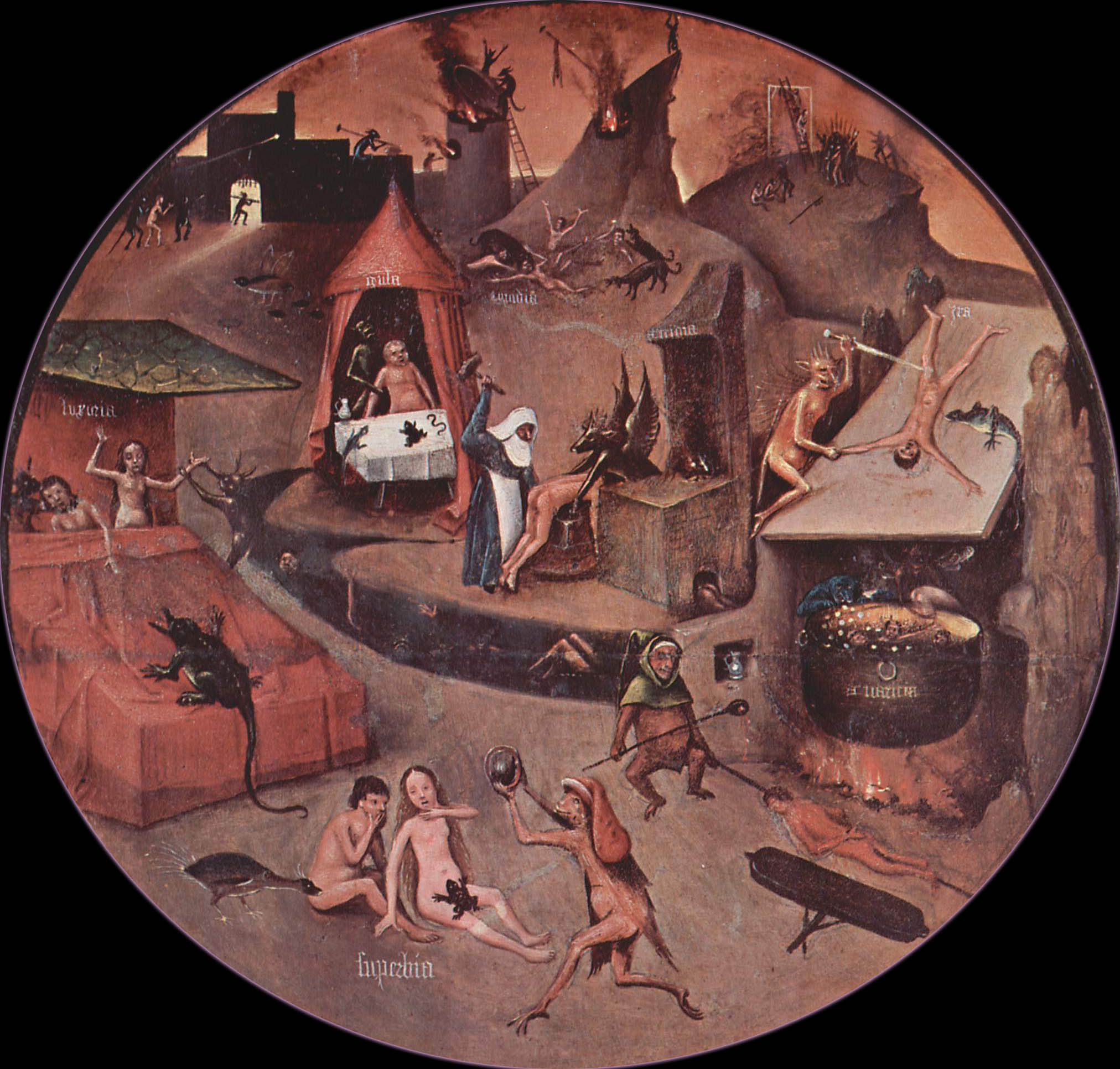 E
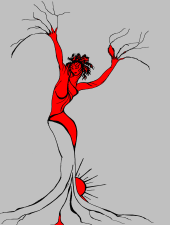 Michela Zucca
Servizi Culturali
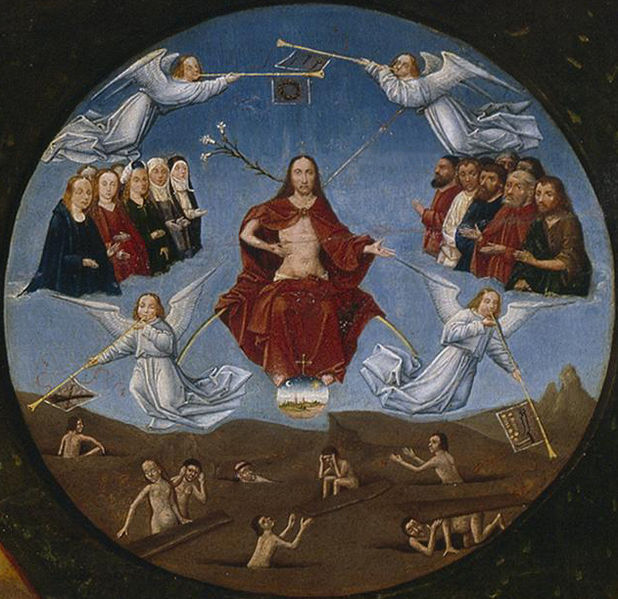 E
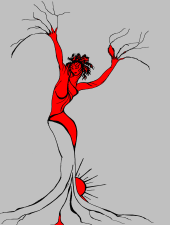 Michela Zucca
Servizi Culturali
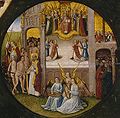 E
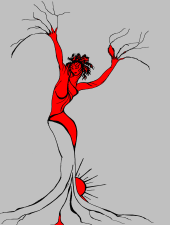 Michela Zucca
Servizi Culturali
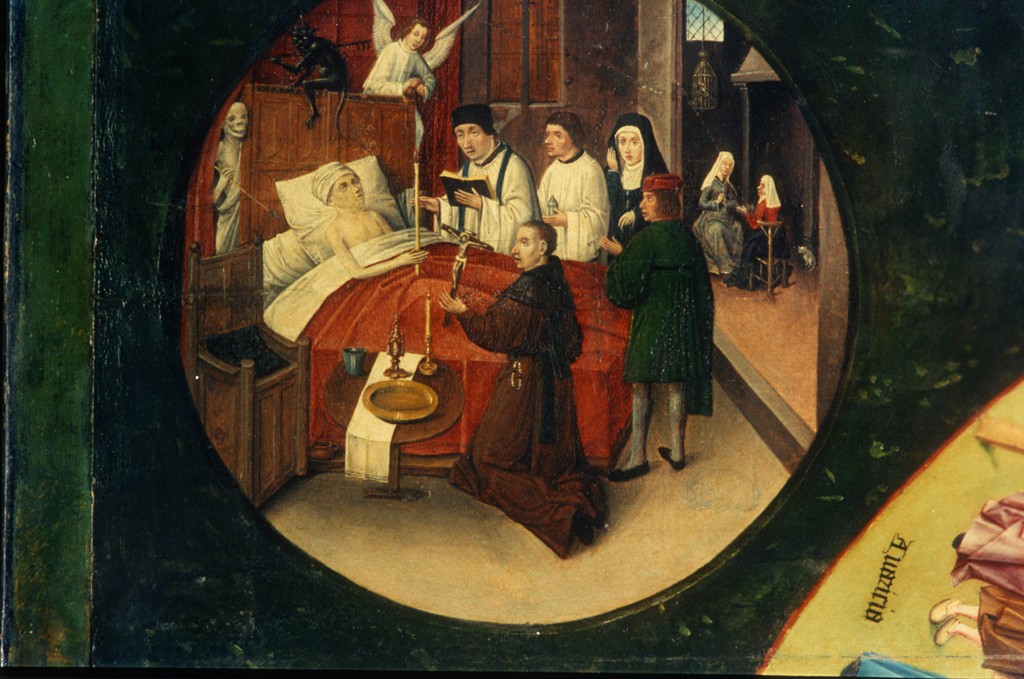 E
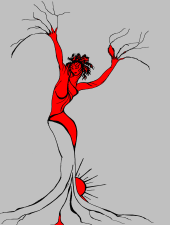 Michela Zucca
Servizi Culturali
E
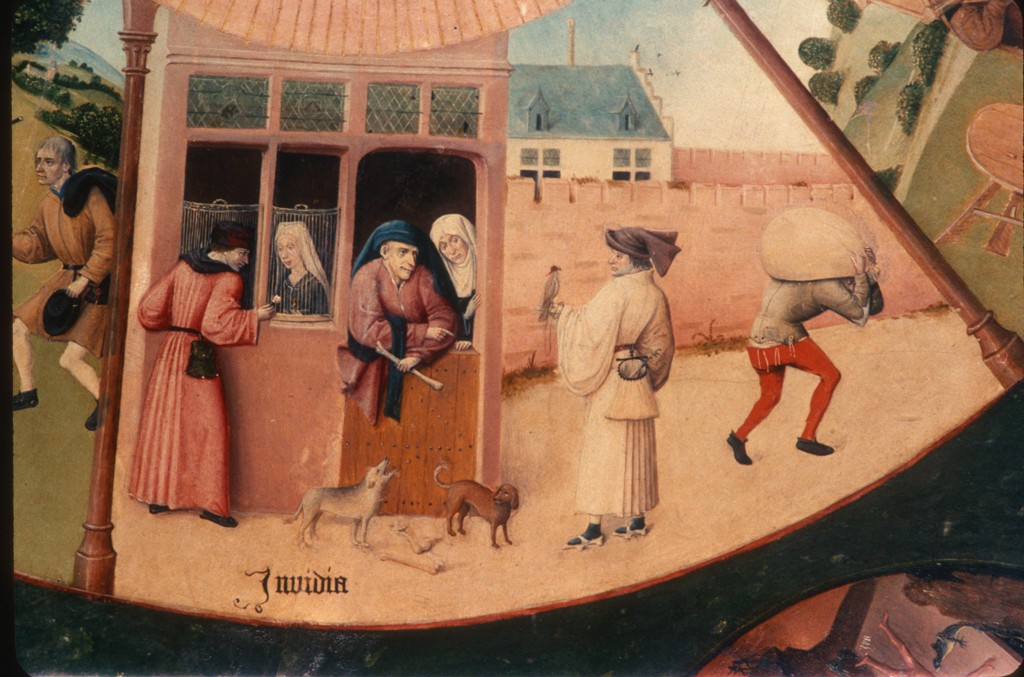 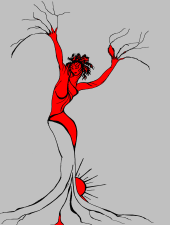 Michela Zucca
Servizi Culturali
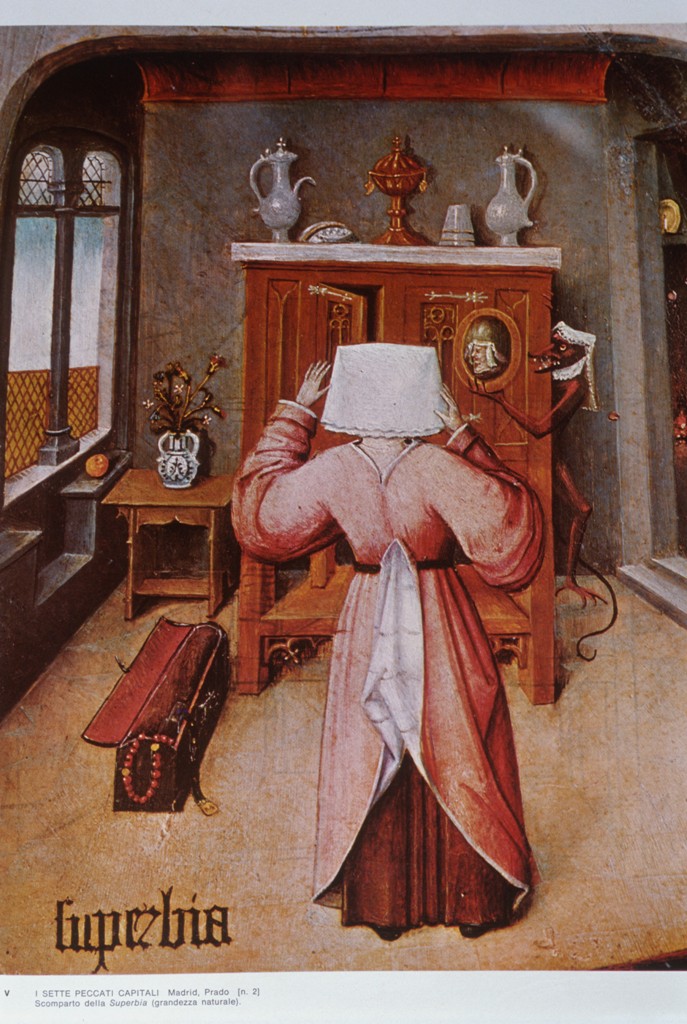 E
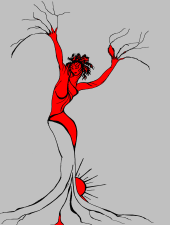 Michela Zucca
Servizi Culturali
E
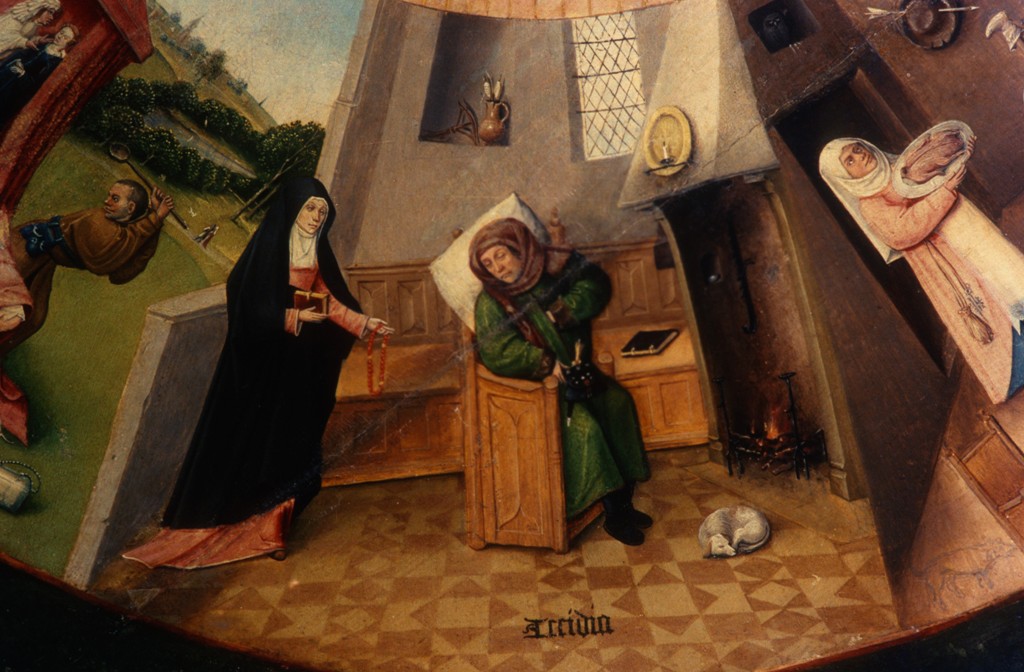 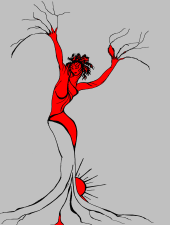 Michela Zucca
Servizi Culturali
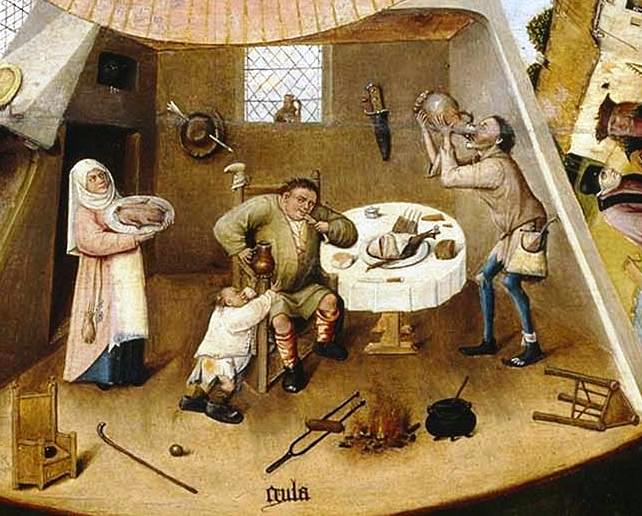 E
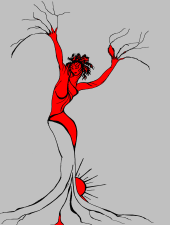 Michela Zucca
Servizi Culturali
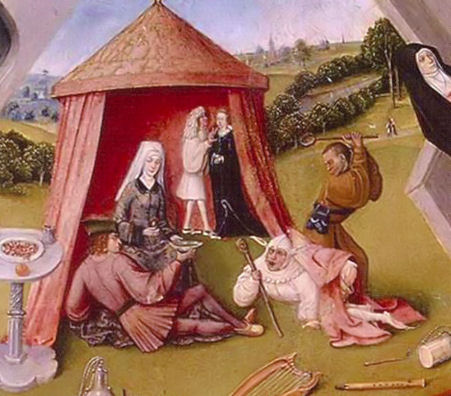 E
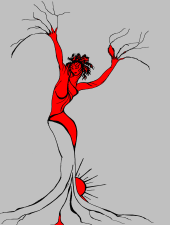 Michela Zucca
Servizi Culturali
E
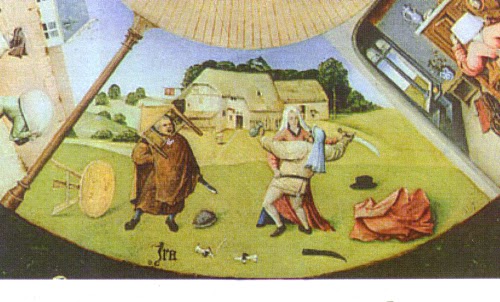 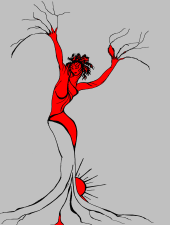 Michela Zucca
Servizi Culturali
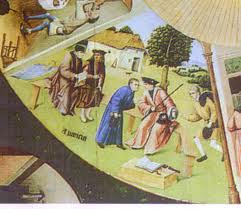 E
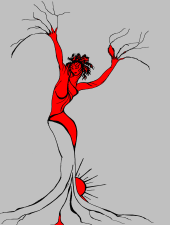 Michela Zucca
Servizi Culturali
E
Il giardino delle delizie
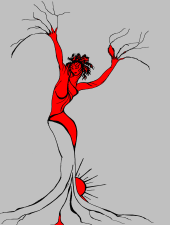 Michela Zucca
Servizi Culturali
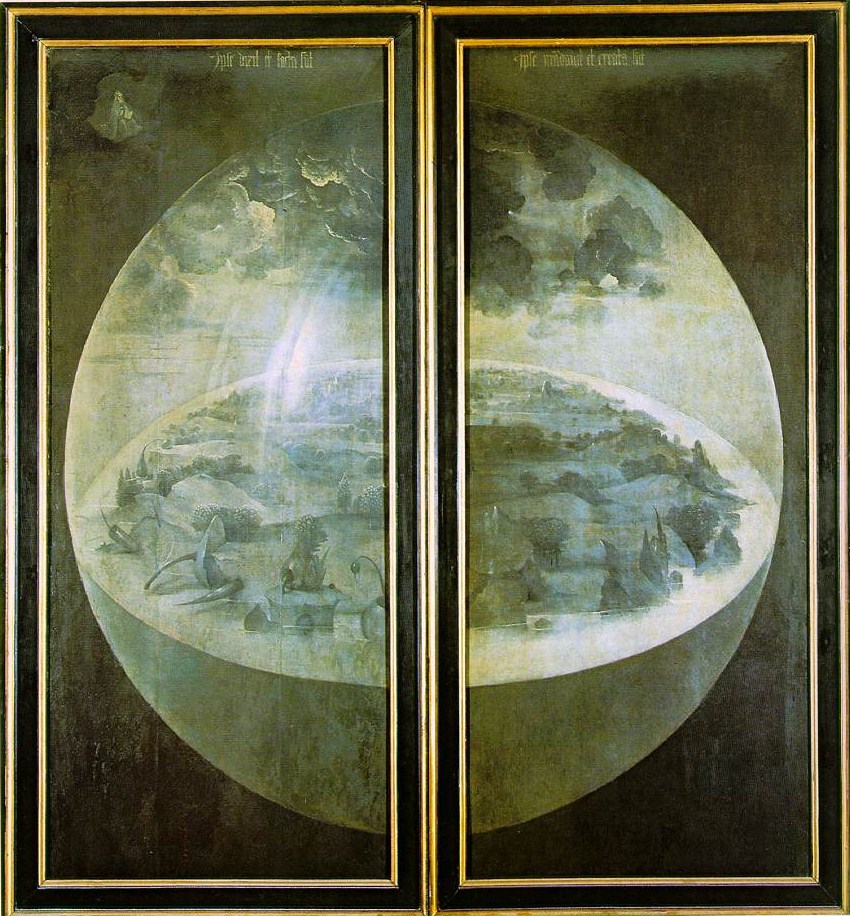 E
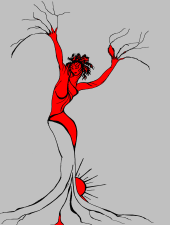 Michela Zucca
Servizi Culturali
E
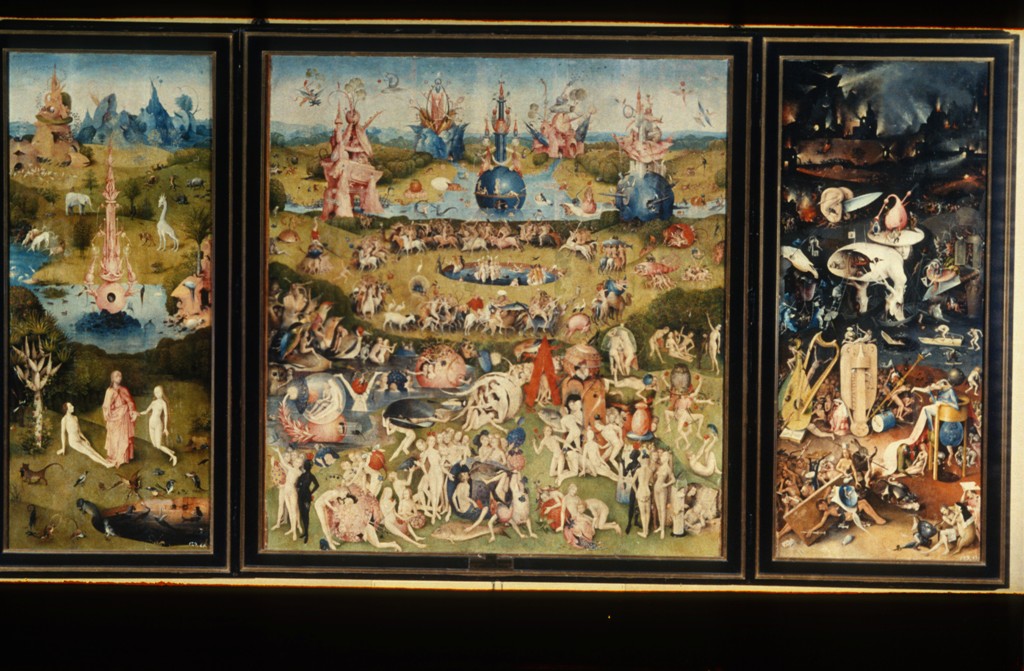 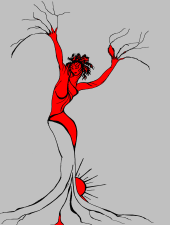 Michela Zucca
Servizi Culturali
E
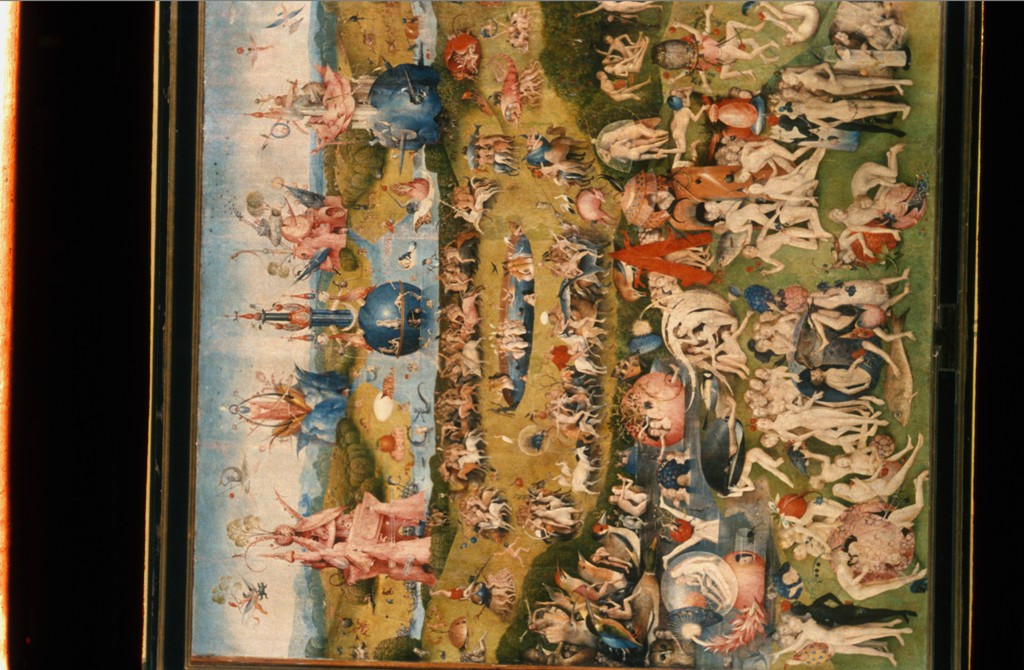 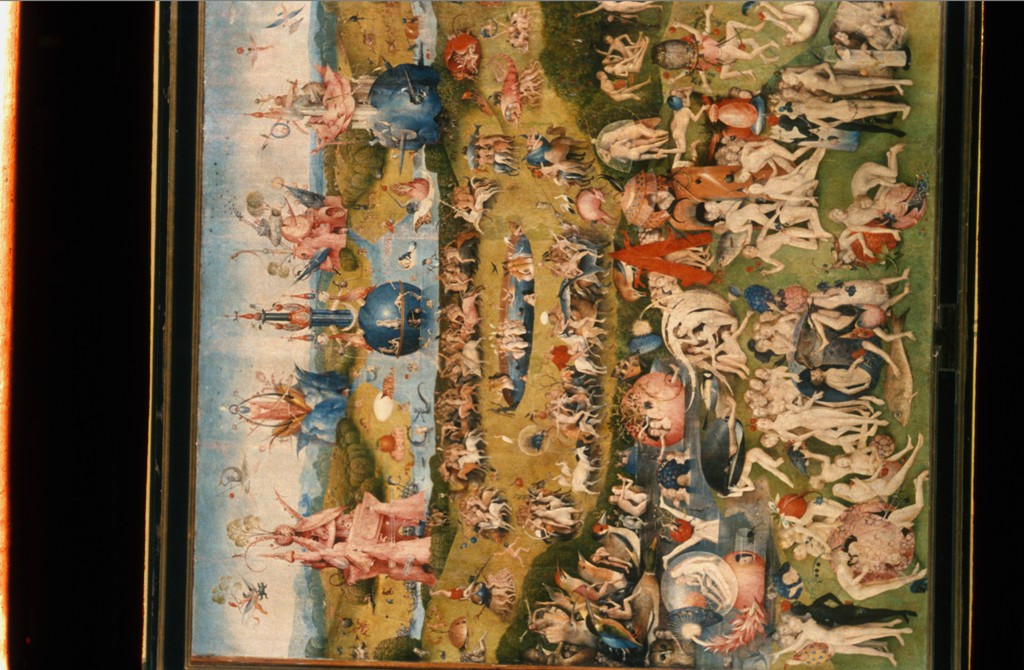 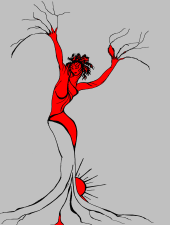 Michela Zucca
Servizi Culturali
E
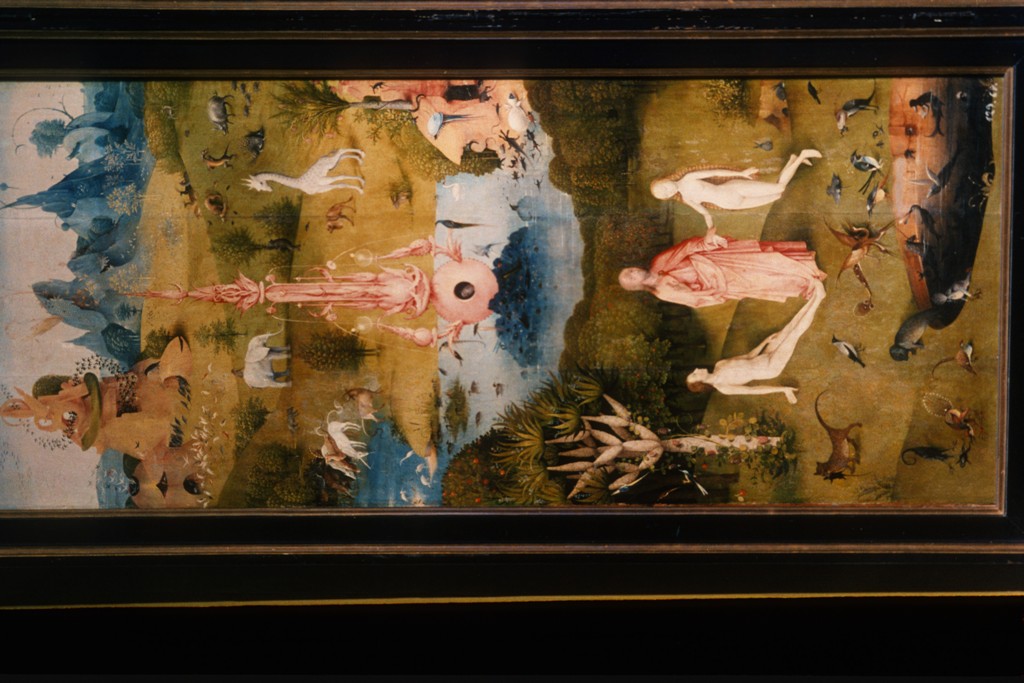 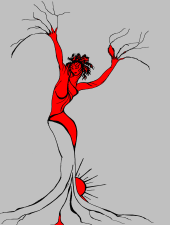 Michela Zucca
Servizi Culturali
E
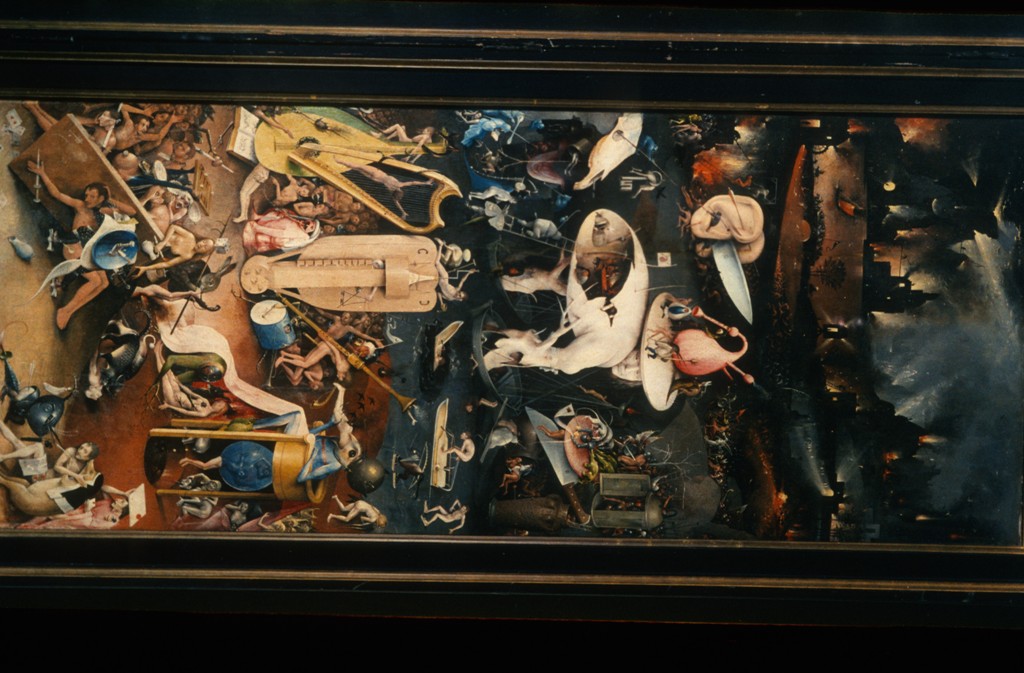 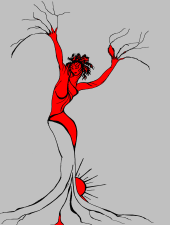 Michela Zucca
Servizi Culturali
E
Le origini
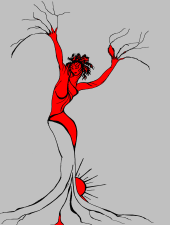 Michela Zucca
Servizi Culturali
E
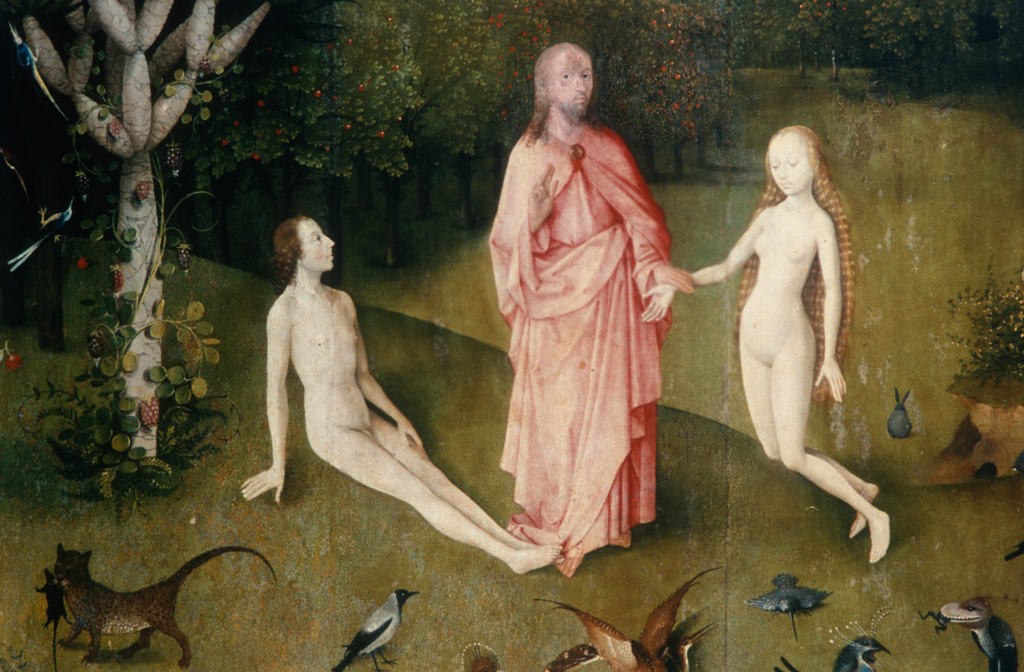 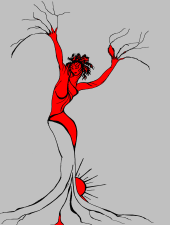 Michela Zucca
Servizi Culturali
E
Il paradiso
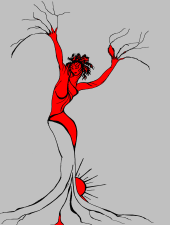 Michela Zucca
Servizi Culturali
E
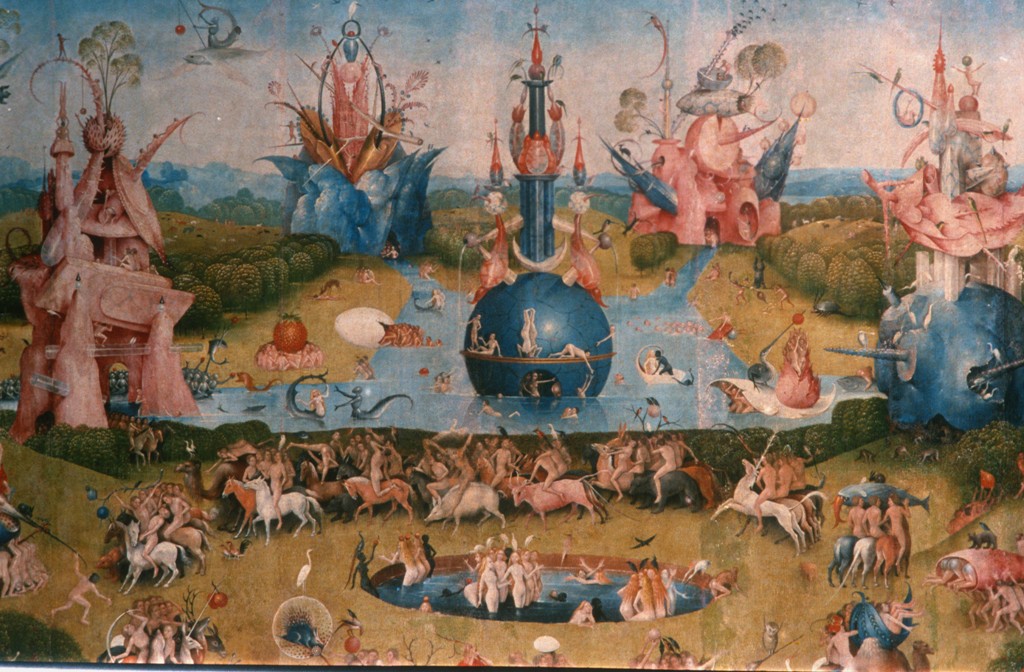 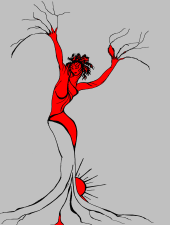 Michela Zucca
Servizi Culturali
E
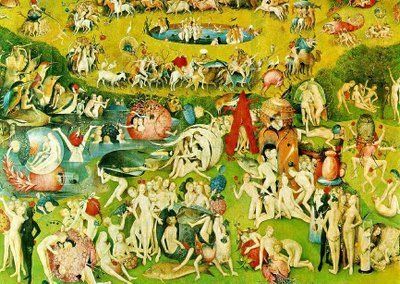 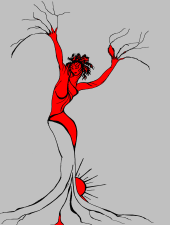 Michela Zucca
Servizi Culturali
E
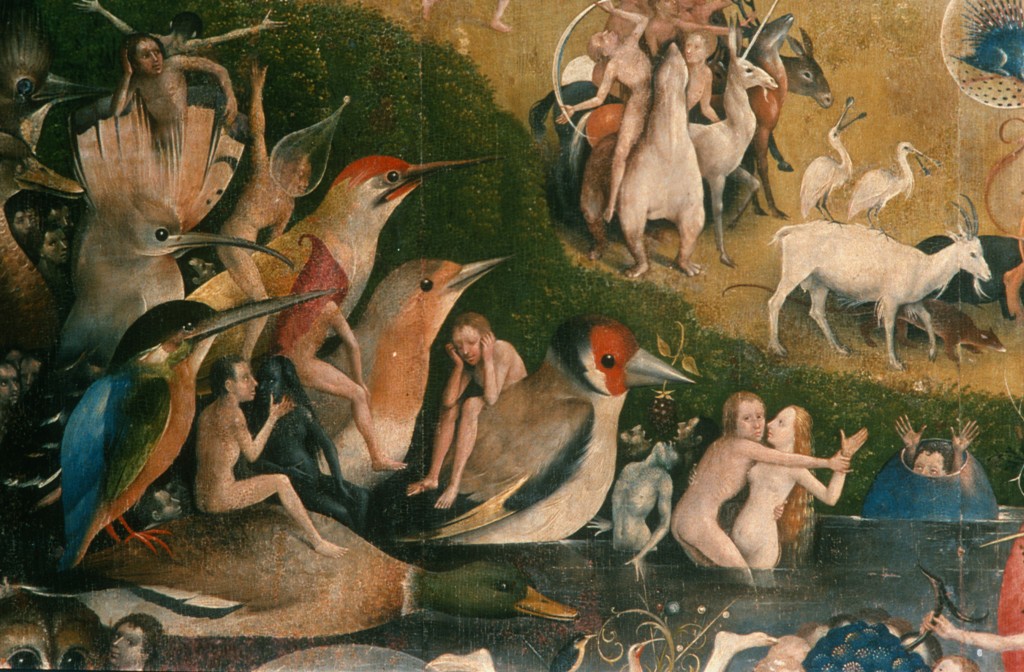 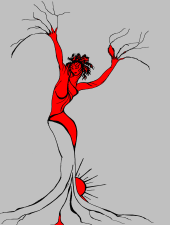 Michela Zucca
Servizi Culturali
E
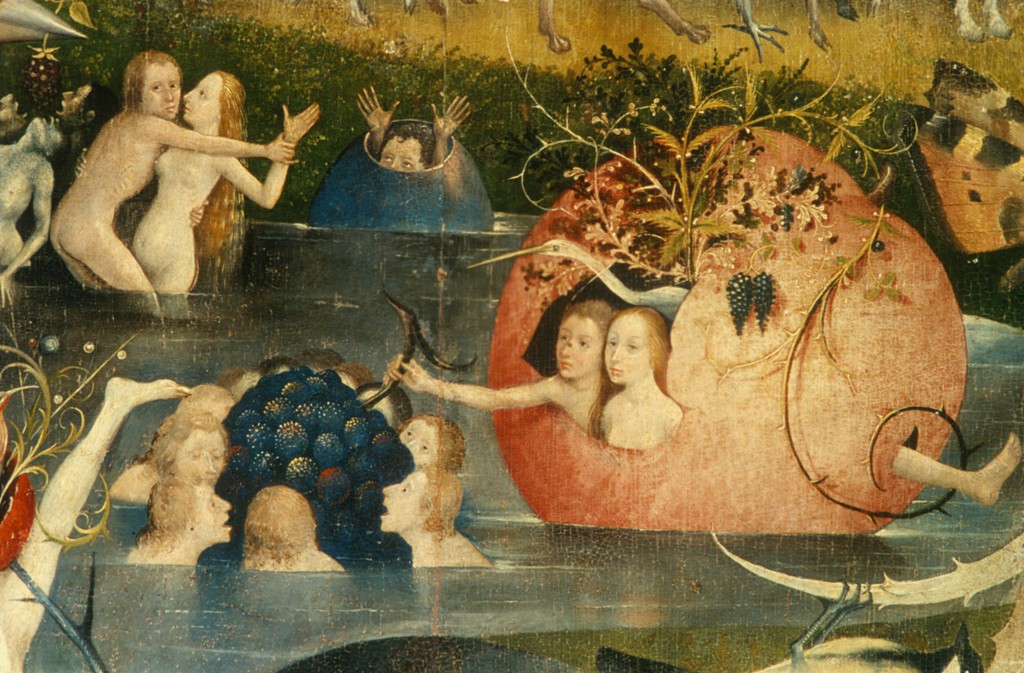 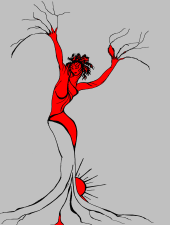 Michela Zucca
Servizi Culturali
E
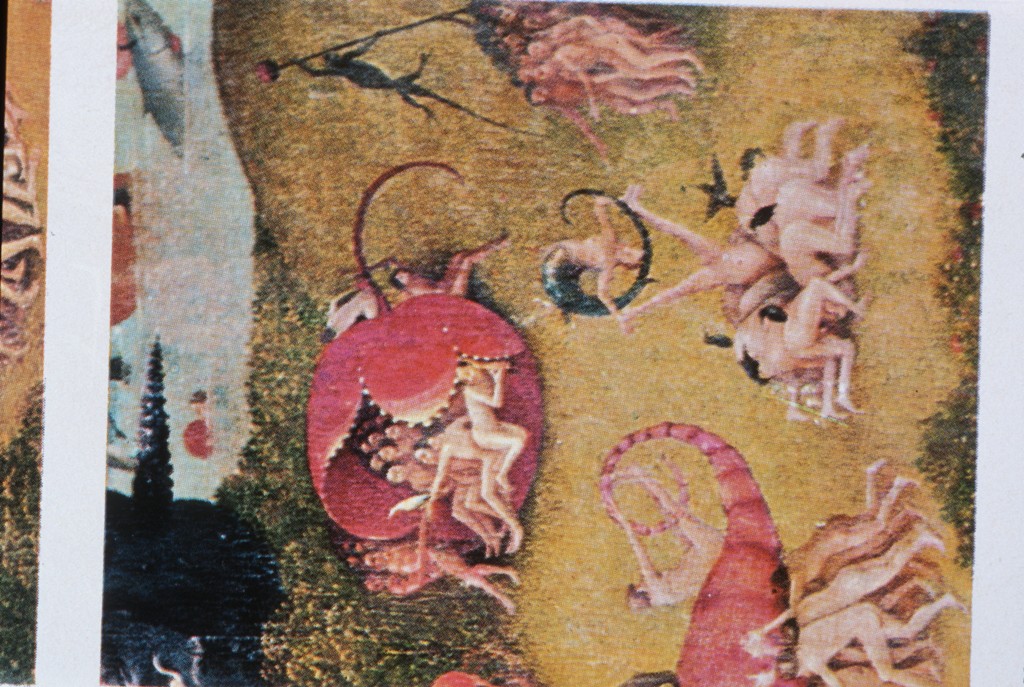 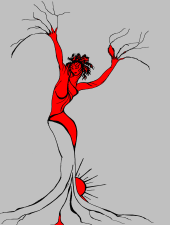 Michela Zucca
Servizi Culturali
E
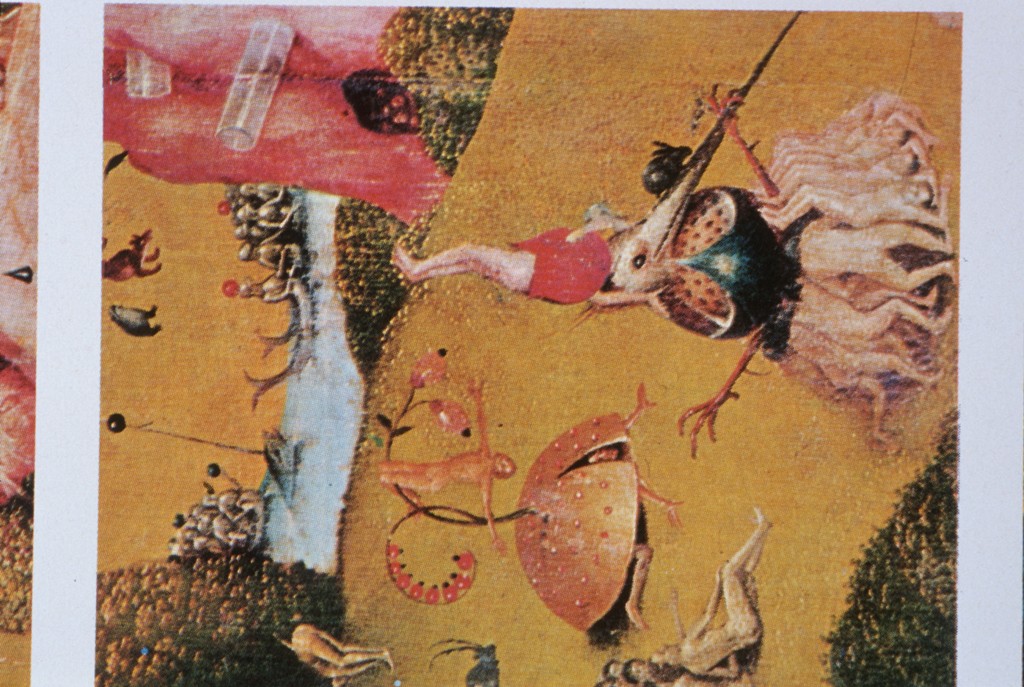 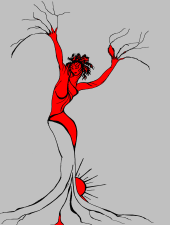 Michela Zucca
Servizi Culturali
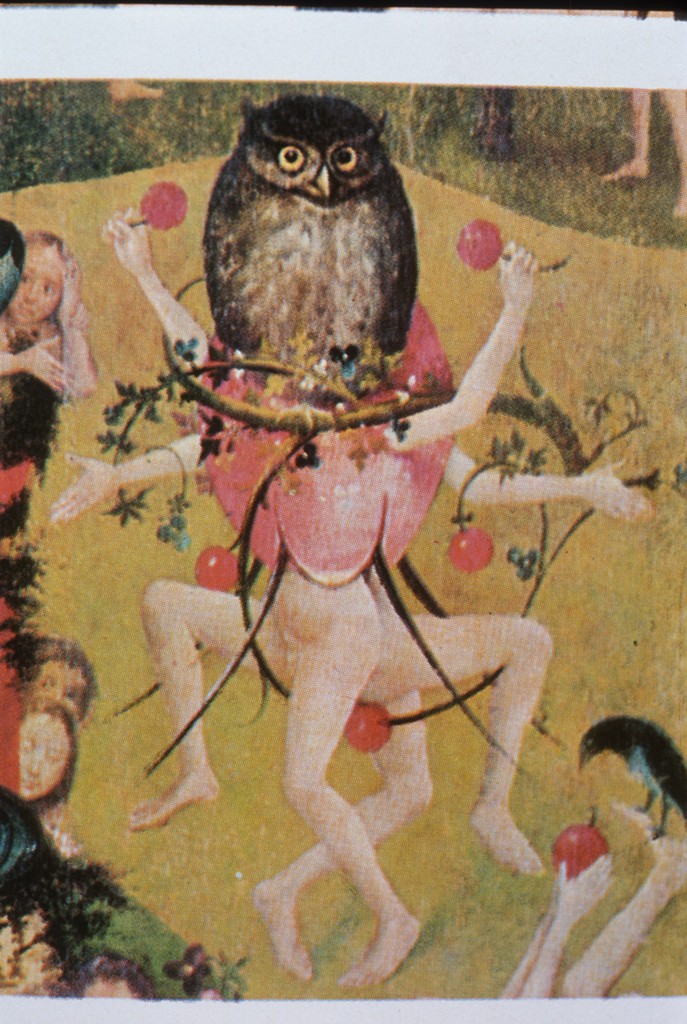 E
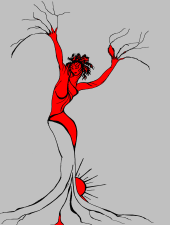 Michela Zucca
Servizi Culturali
E
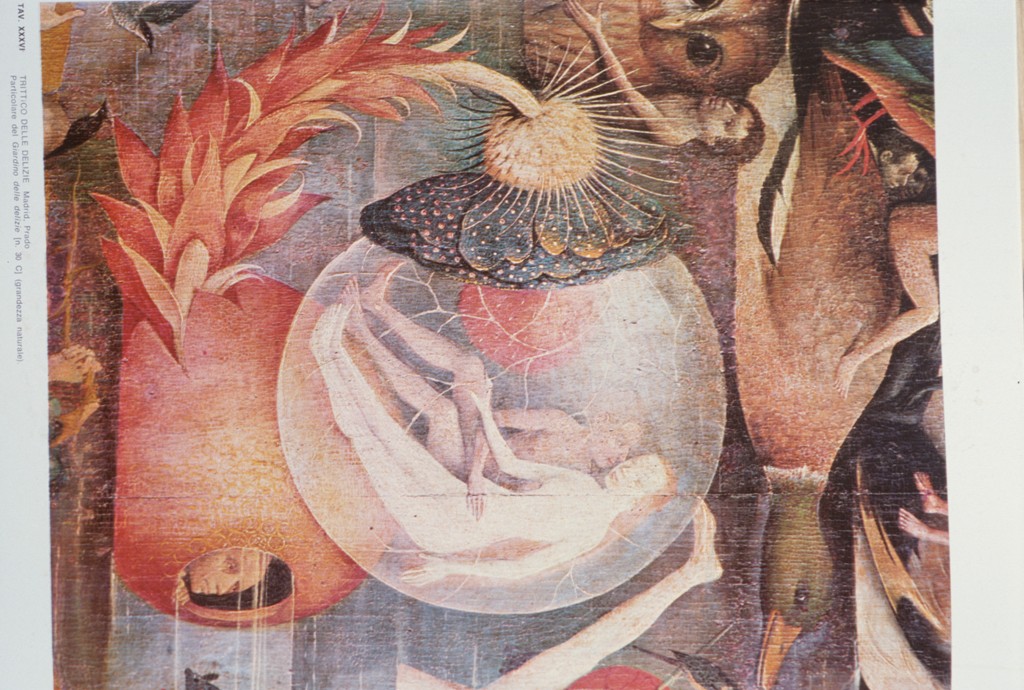 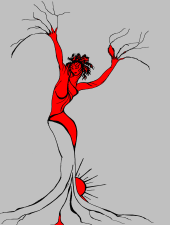 Michela Zucca
Servizi Culturali
E
Le architetture organiche
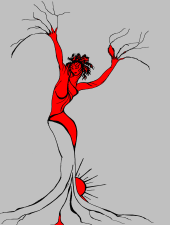 Michela Zucca
Servizi Culturali
E
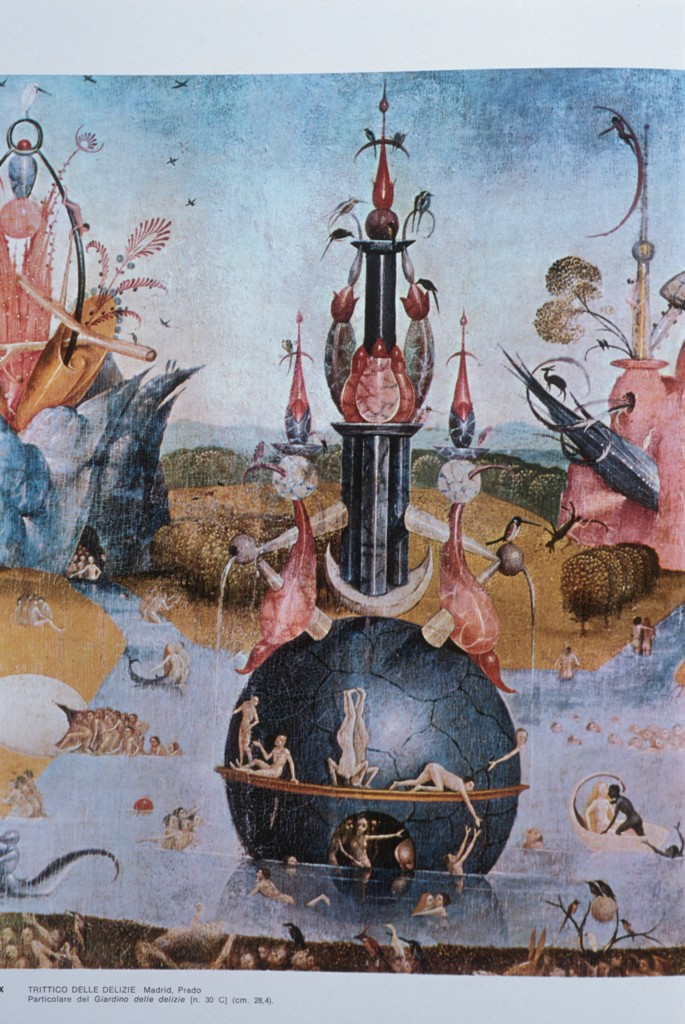 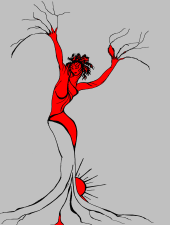 Michela Zucca
Servizi Culturali
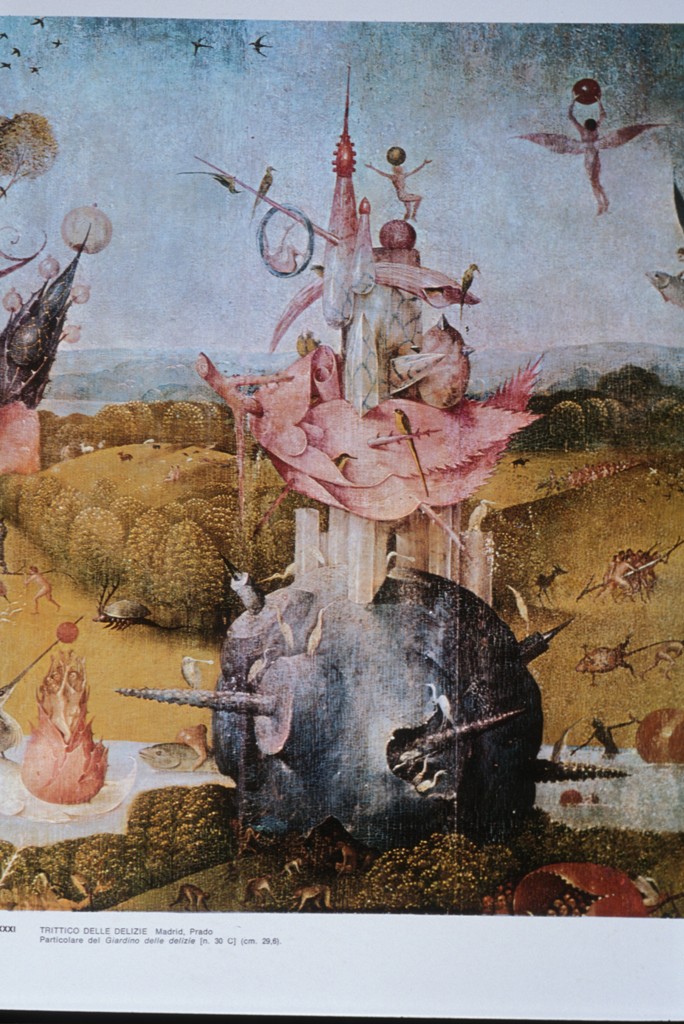 E
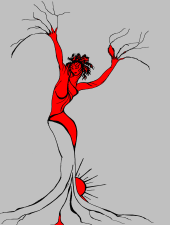 Michela Zucca
Servizi Culturali
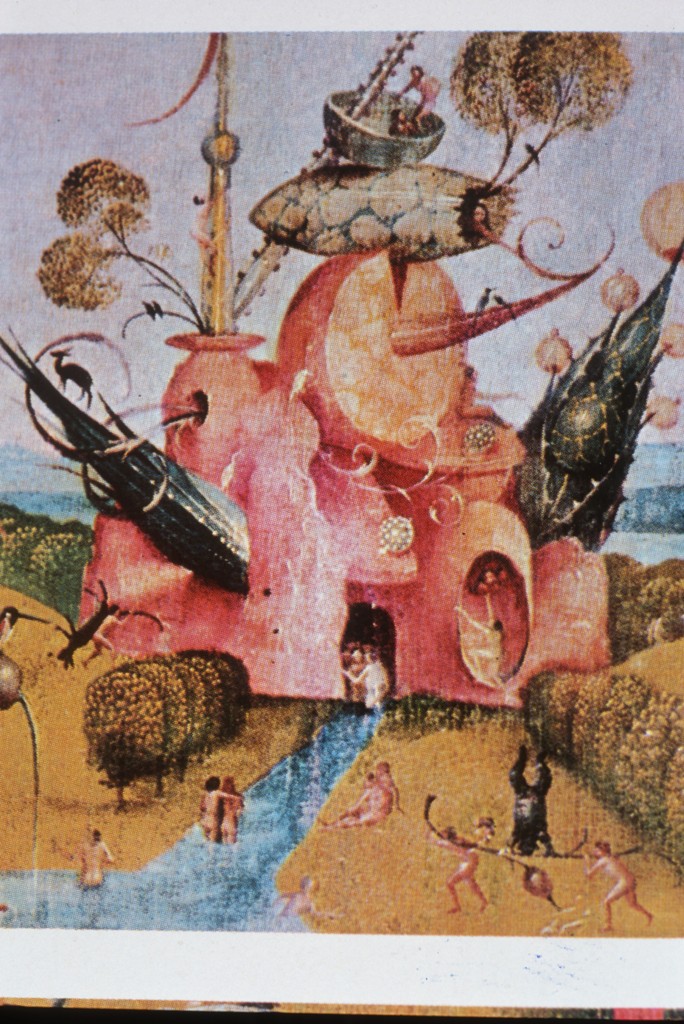 E
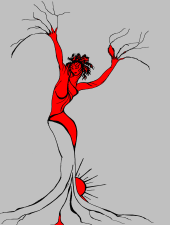 Michela Zucca
Servizi Culturali
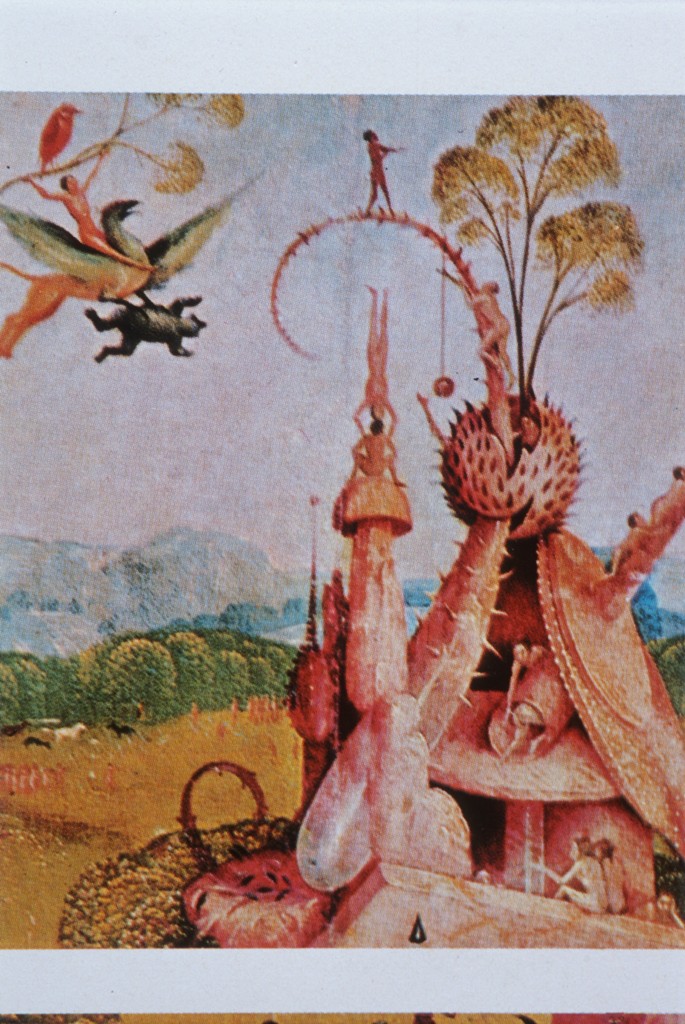 E
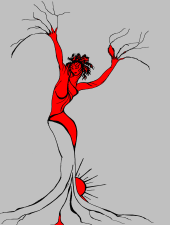 Michela Zucca
Servizi Culturali
E
L’inferno
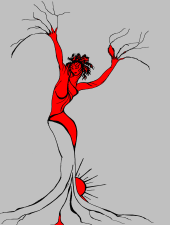 Michela Zucca
Servizi Culturali
E
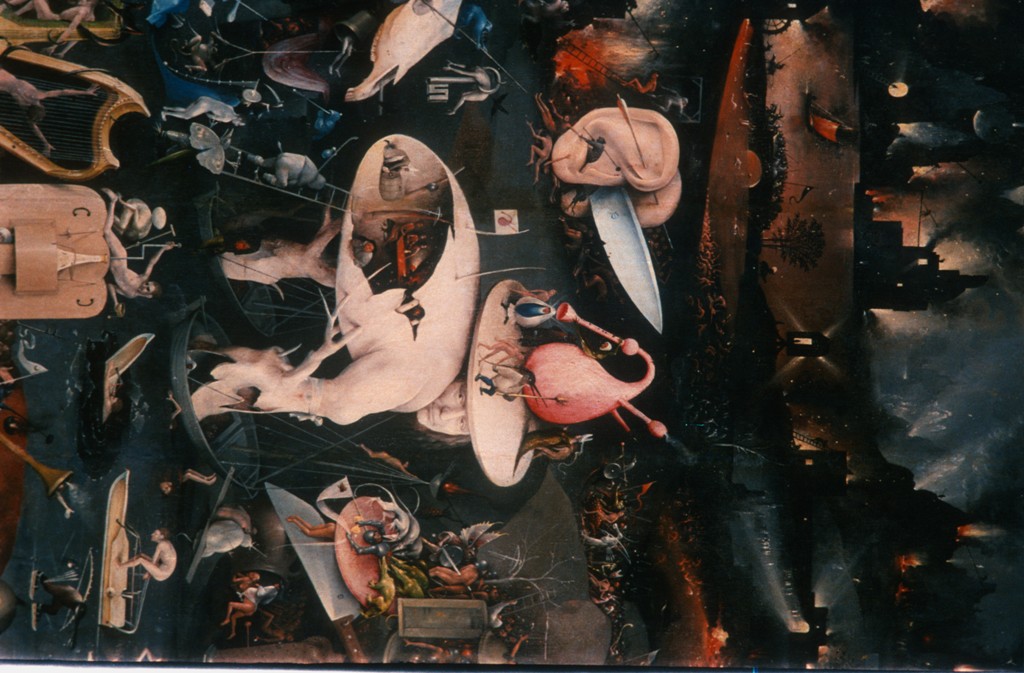 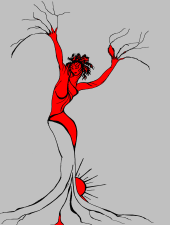 Michela Zucca
Servizi Culturali
E
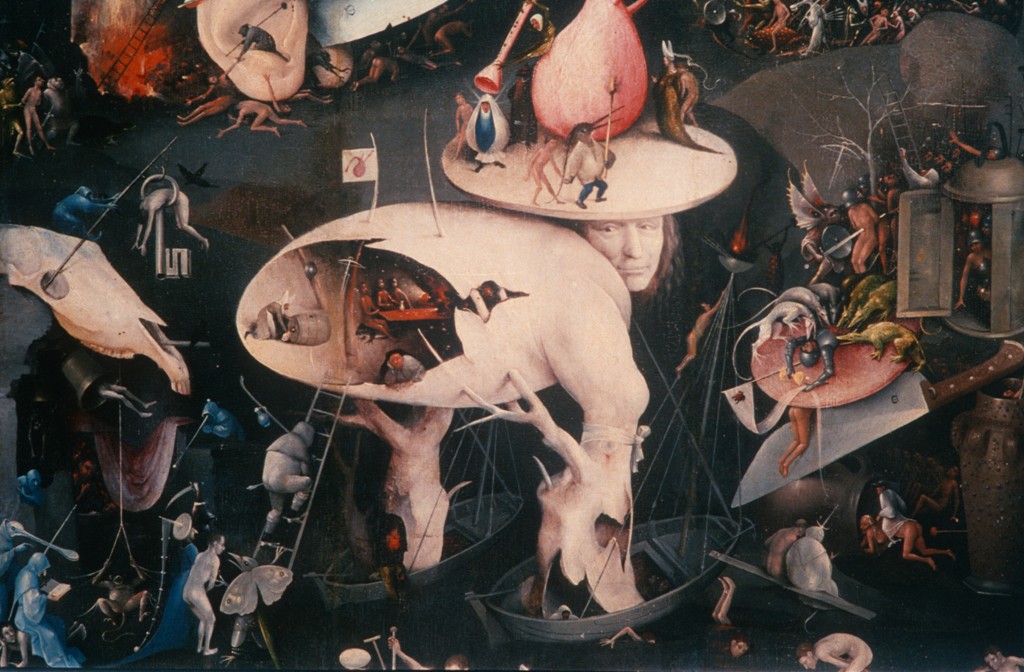 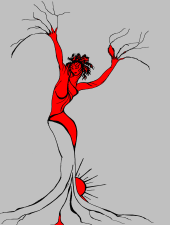 Michela Zucca
Servizi Culturali
E
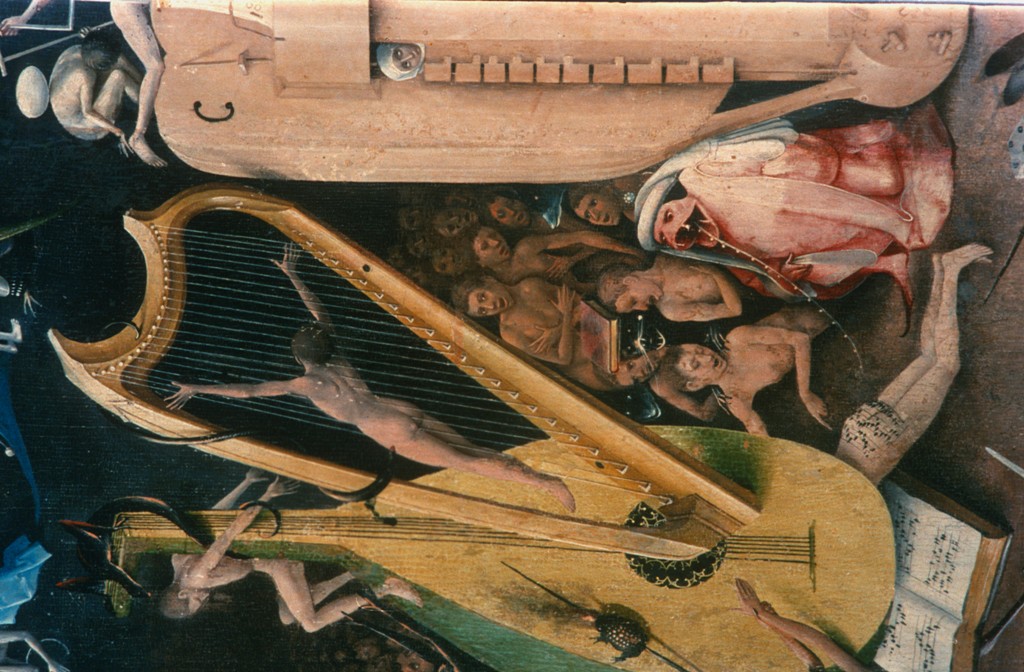 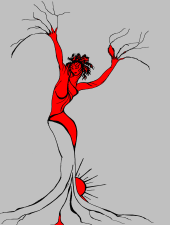 Michela Zucca
Servizi Culturali
E
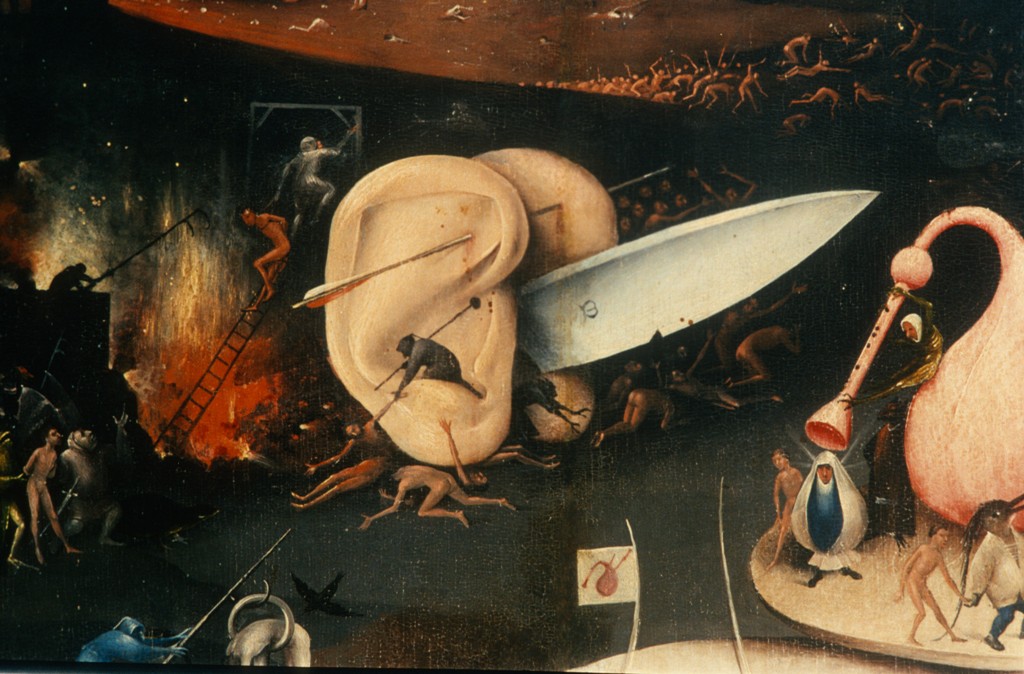 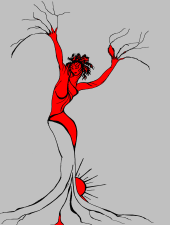 Michela Zucca
Servizi Culturali
E
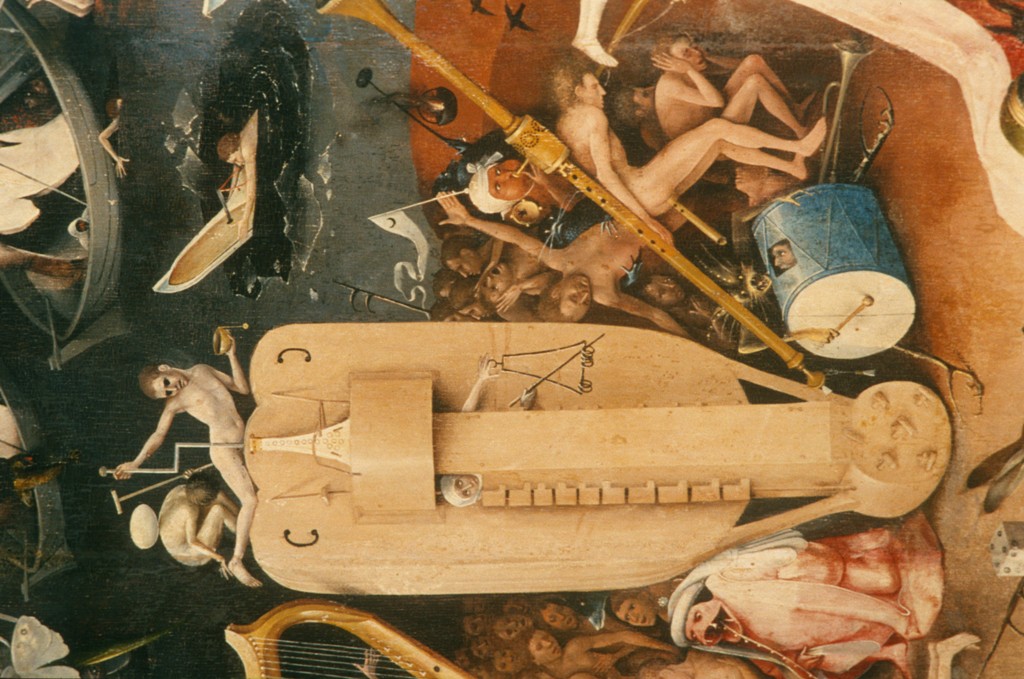 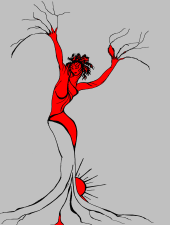 Michela Zucca
Servizi Culturali
E
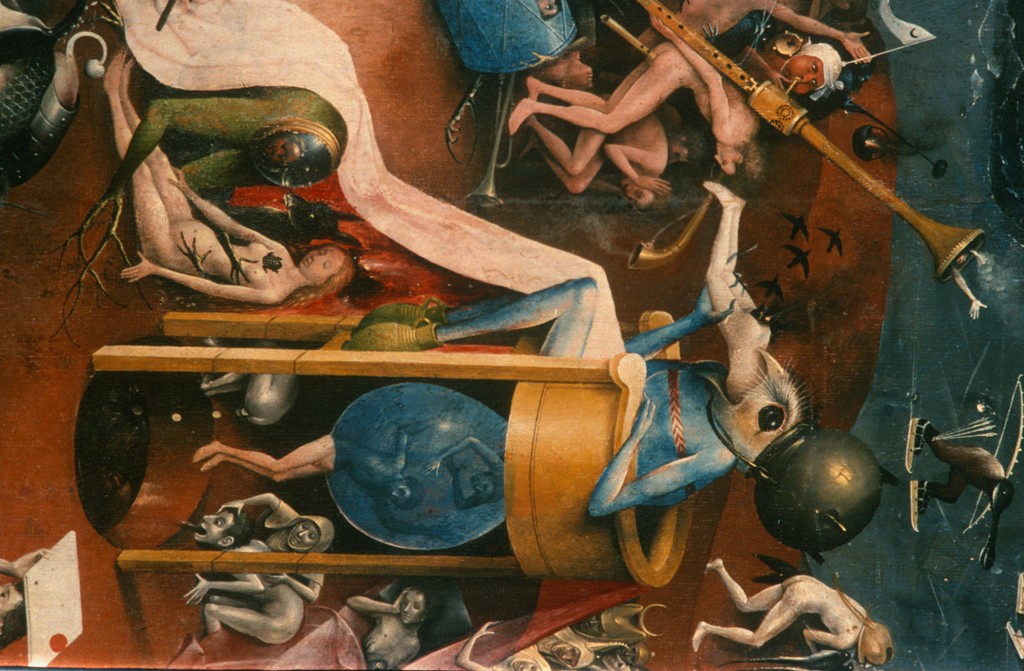 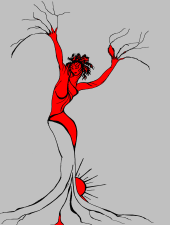 Michela Zucca
Servizi Culturali
E
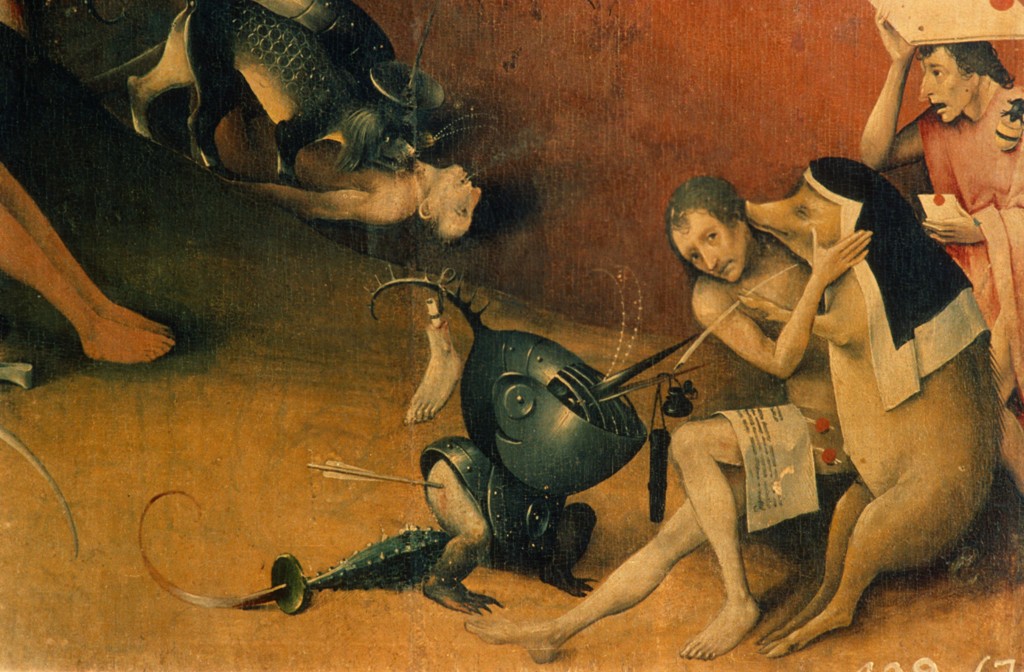 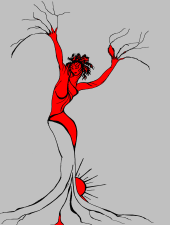 Michela Zucca
Servizi Culturali
E
A fame, peste et bello libera nos domine
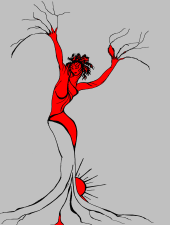 Michela Zucca
Servizi Culturali
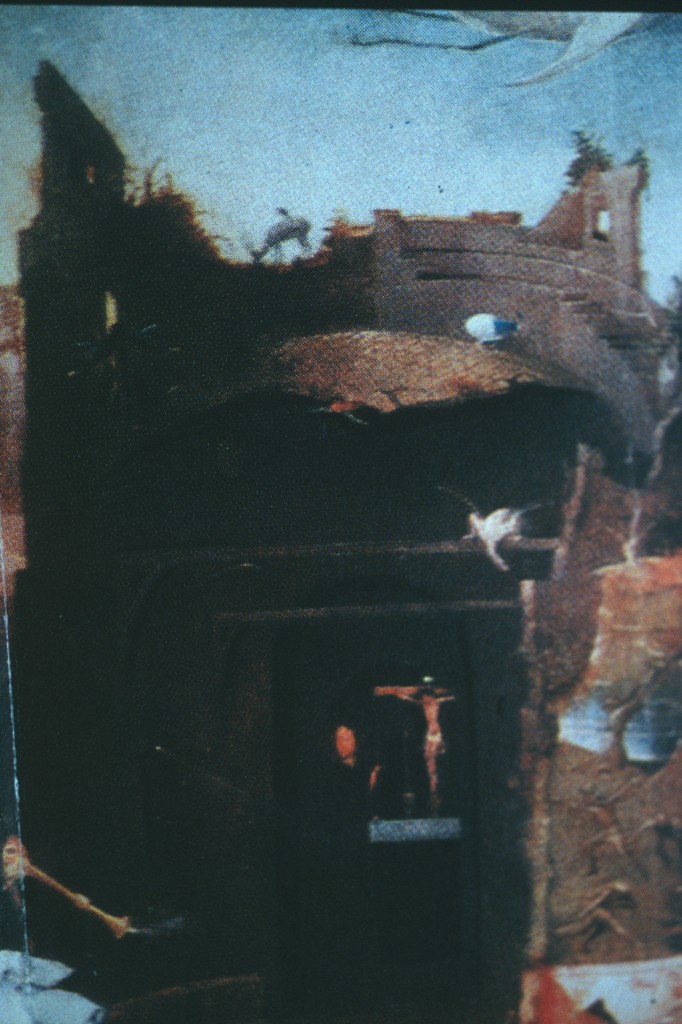 E
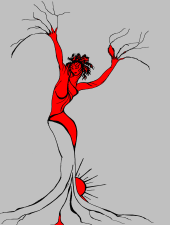 Michela Zucca
Servizi Culturali
E
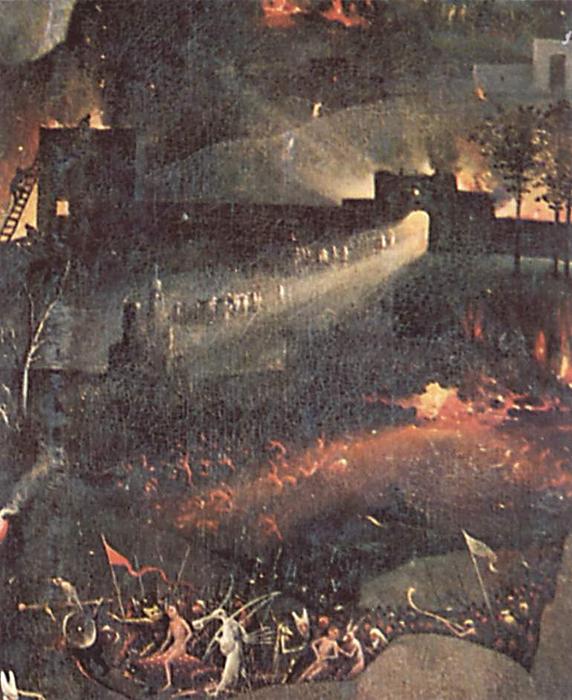 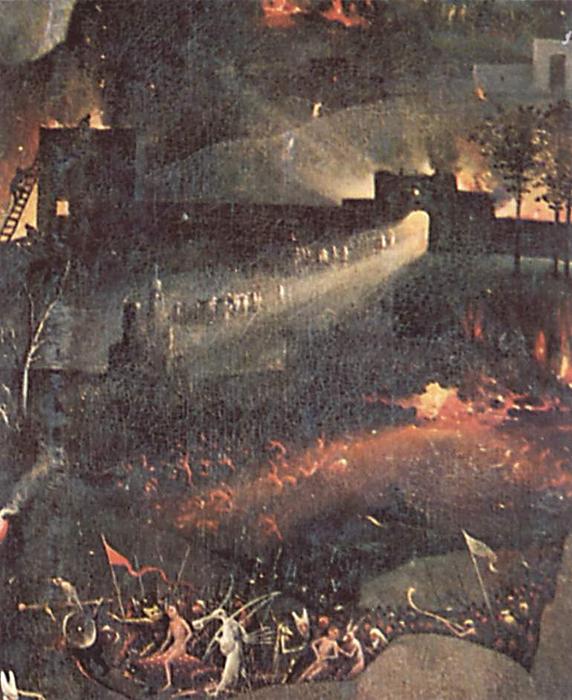 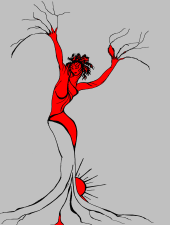 Michela Zucca
Servizi Culturali
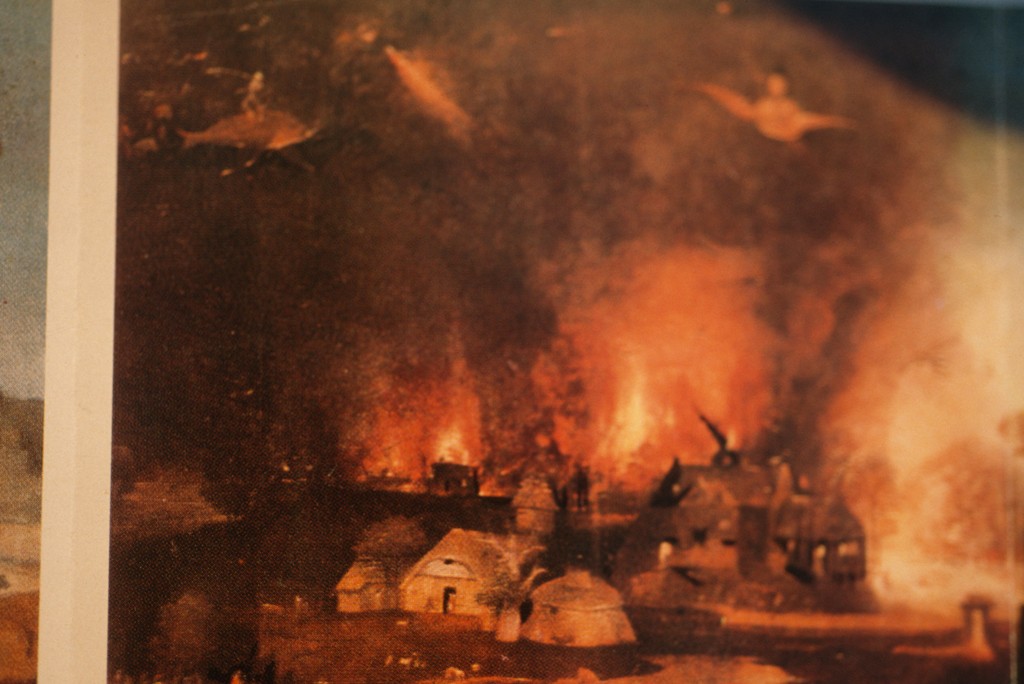 E
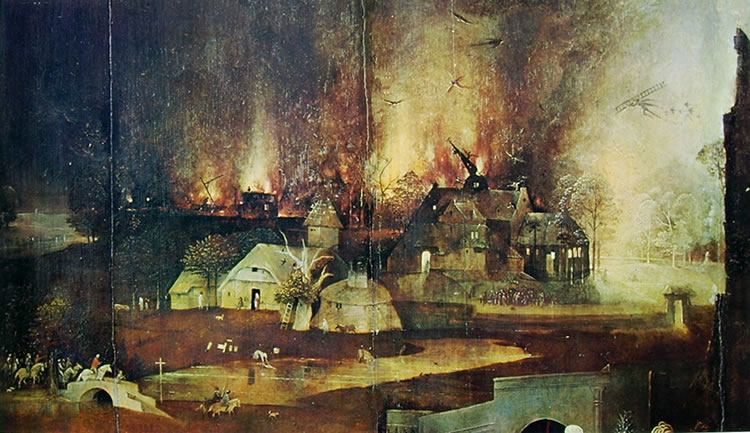 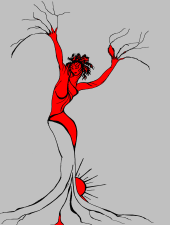 Michela Zucca
Servizi Culturali
E
Le tentazioni 
di sant’Antonio
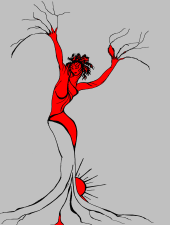 Michela Zucca
Servizi Culturali
E
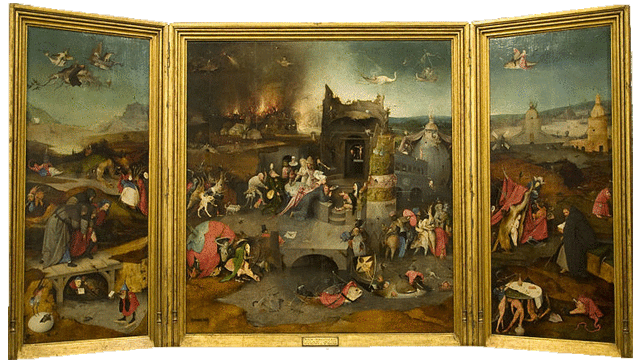 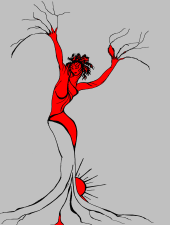 Michela Zucca
Servizi Culturali
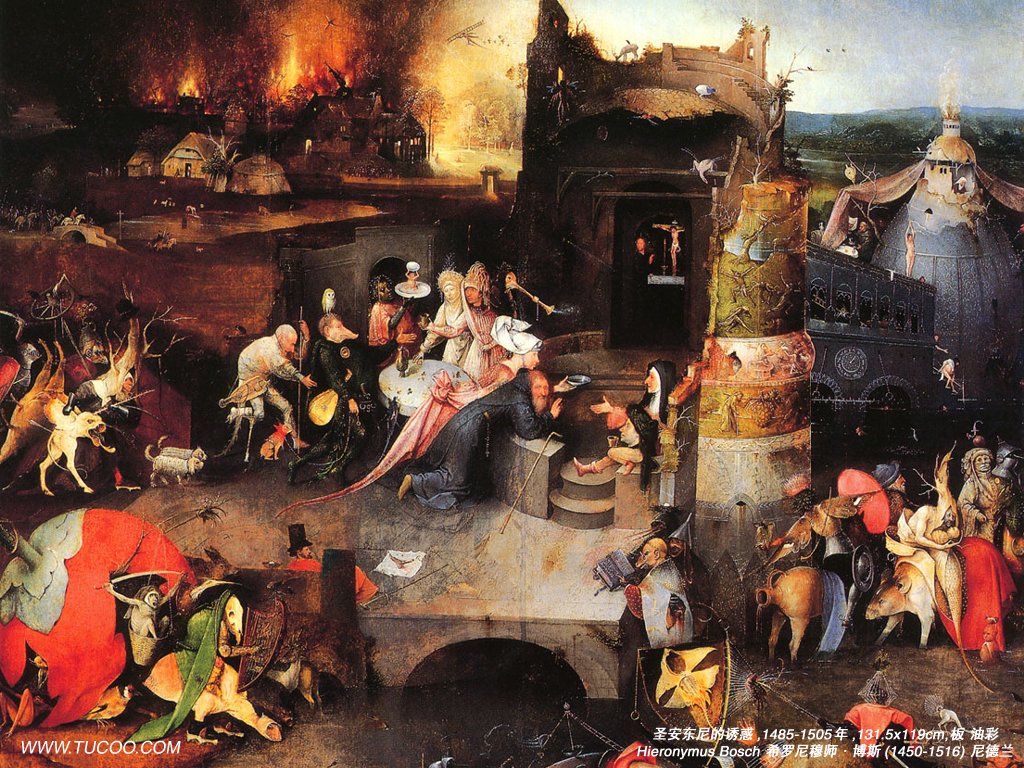 E
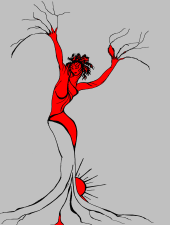 Michela Zucca
Servizi Culturali
E
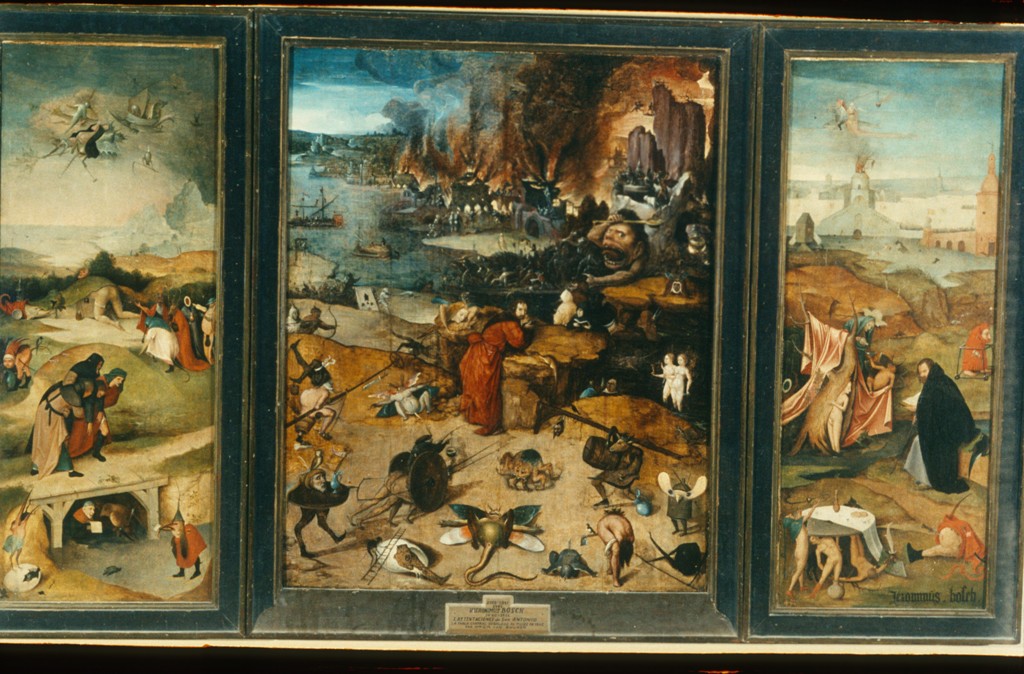 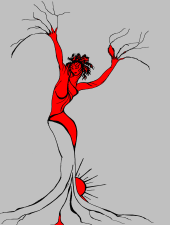 Michela Zucca
Servizi Culturali
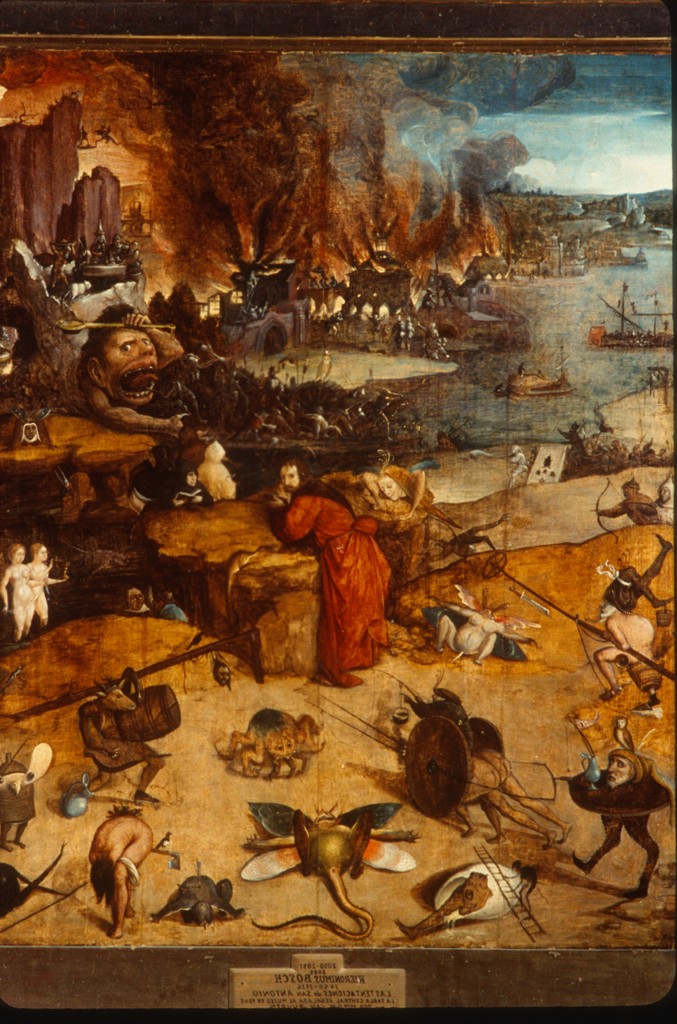 E
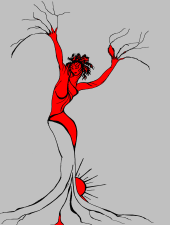 Michela Zucca
Servizi Culturali
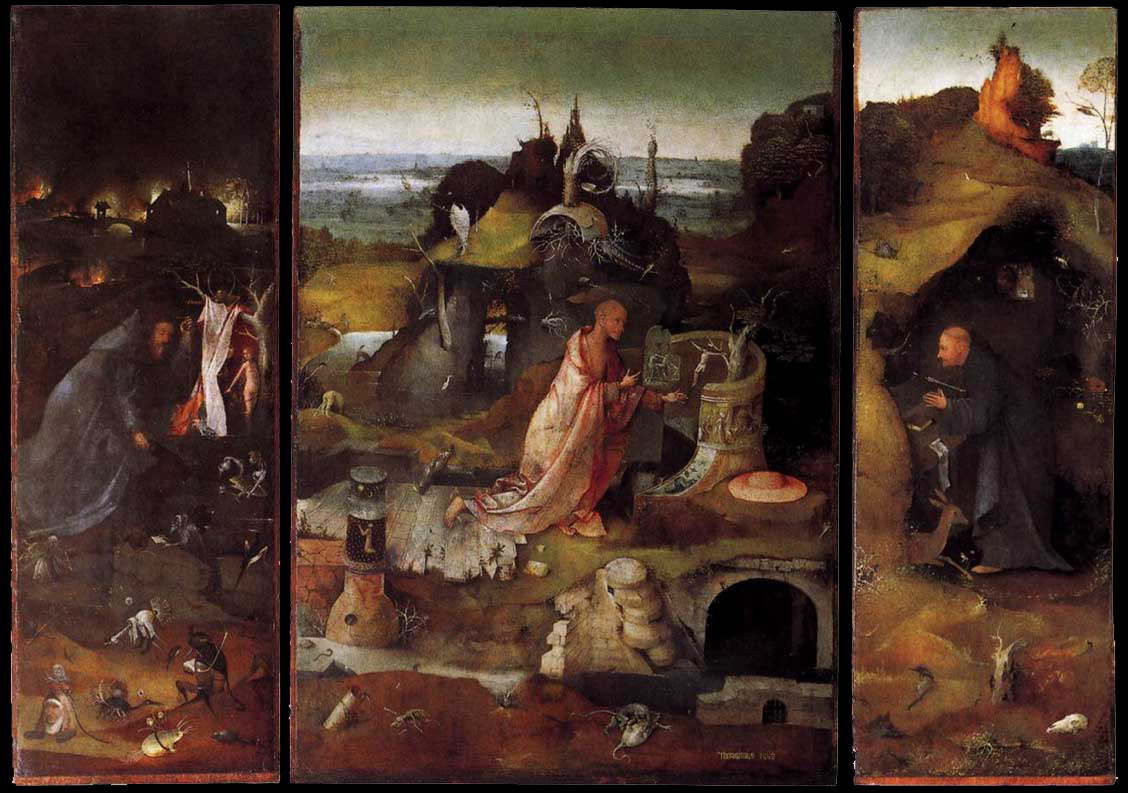 E
Le fogne
Fonti di fertilità
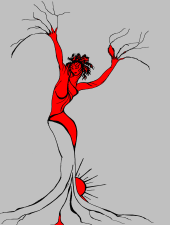 Michela Zucca
Servizi Culturali
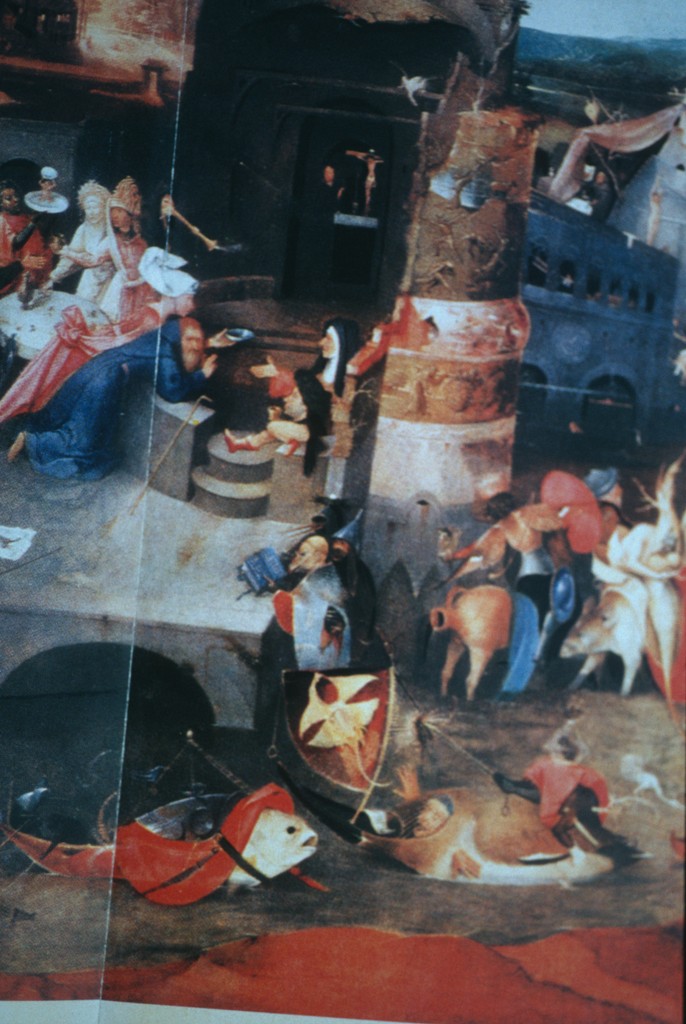 E
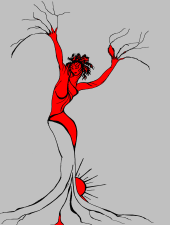 Michela Zucca
Servizi Culturali
E
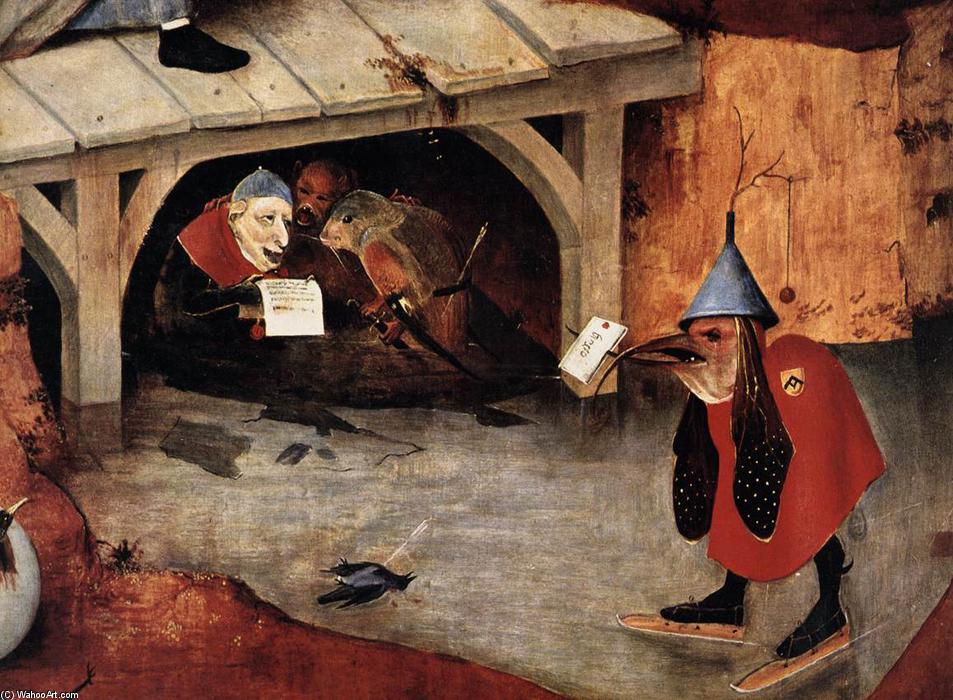 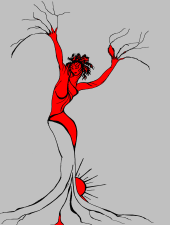 Michela Zucca
Servizi Culturali
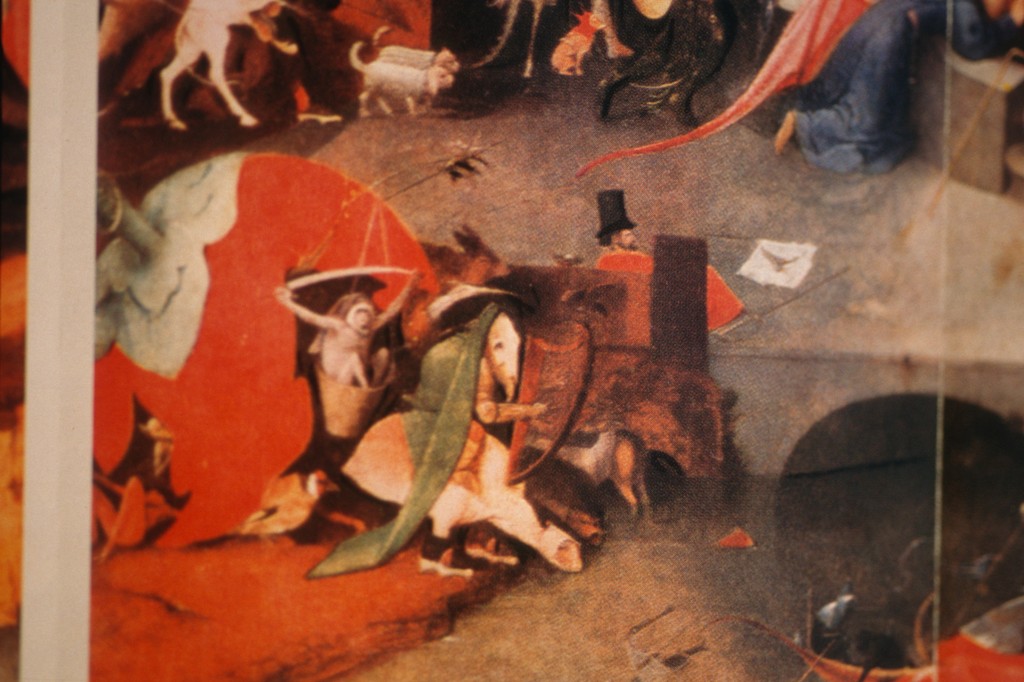 E
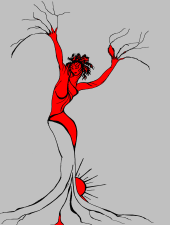 Michela Zucca
Servizi Culturali
E
Gli esseri metamorfici
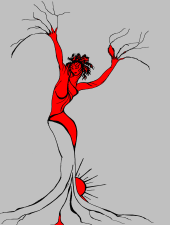 Michela Zucca
Servizi Culturali
E
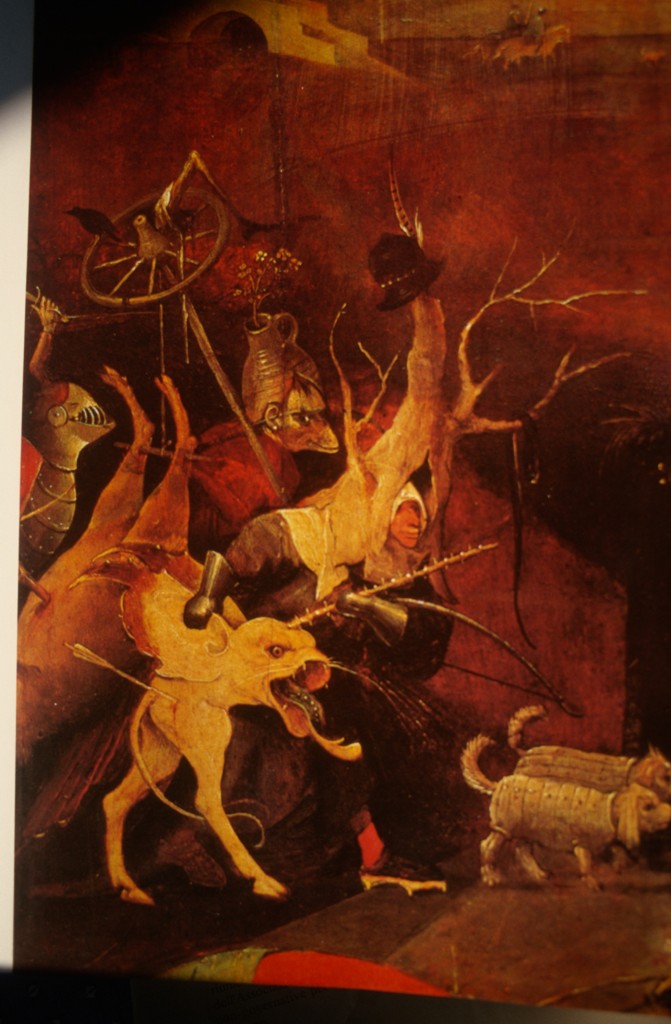 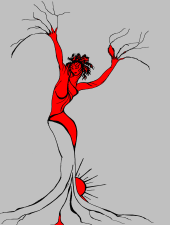 Michela Zucca
Servizi Culturali
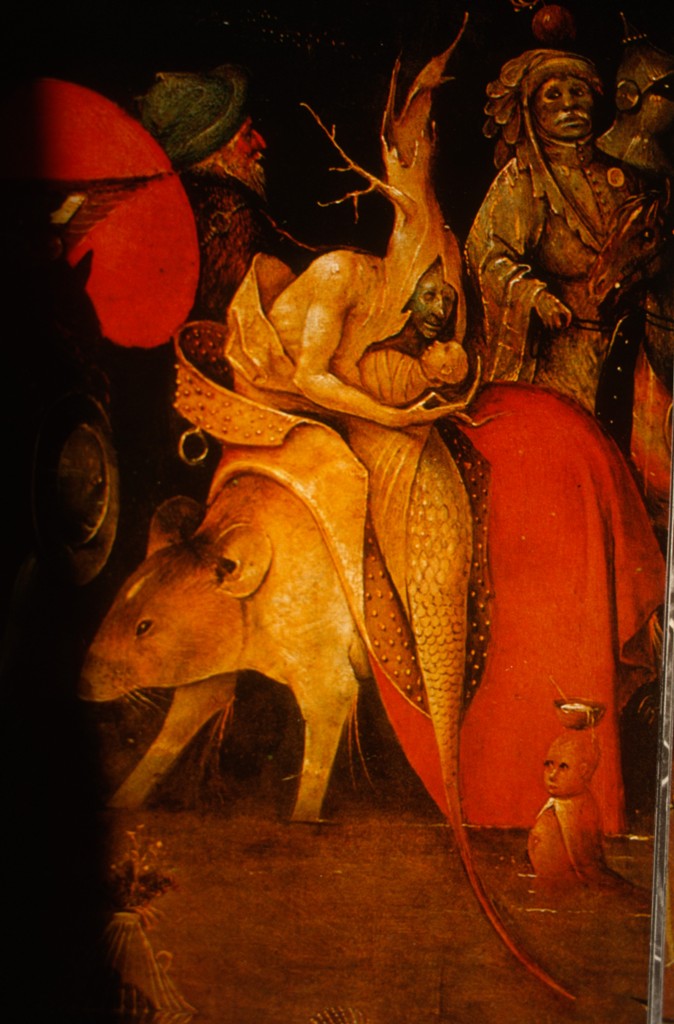 E
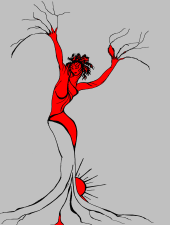 Michela Zucca
Servizi Culturali
E
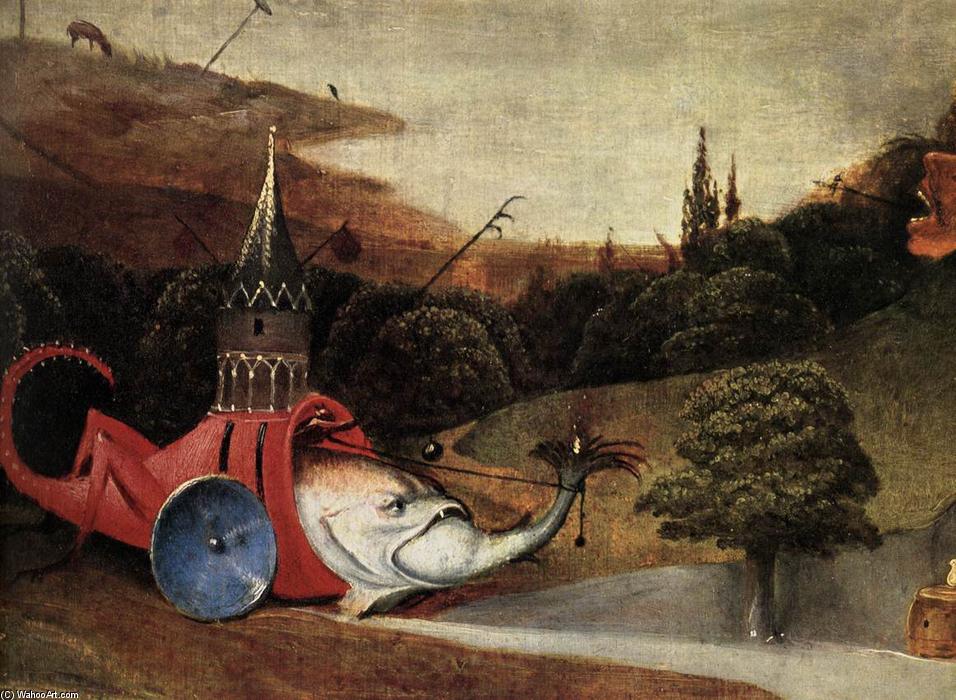 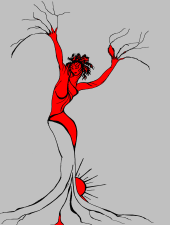 Michela Zucca
Servizi Culturali
E
Navi e pesci volanti
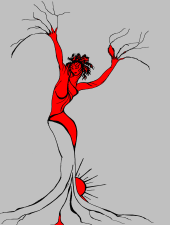 Michela Zucca
Servizi Culturali
E
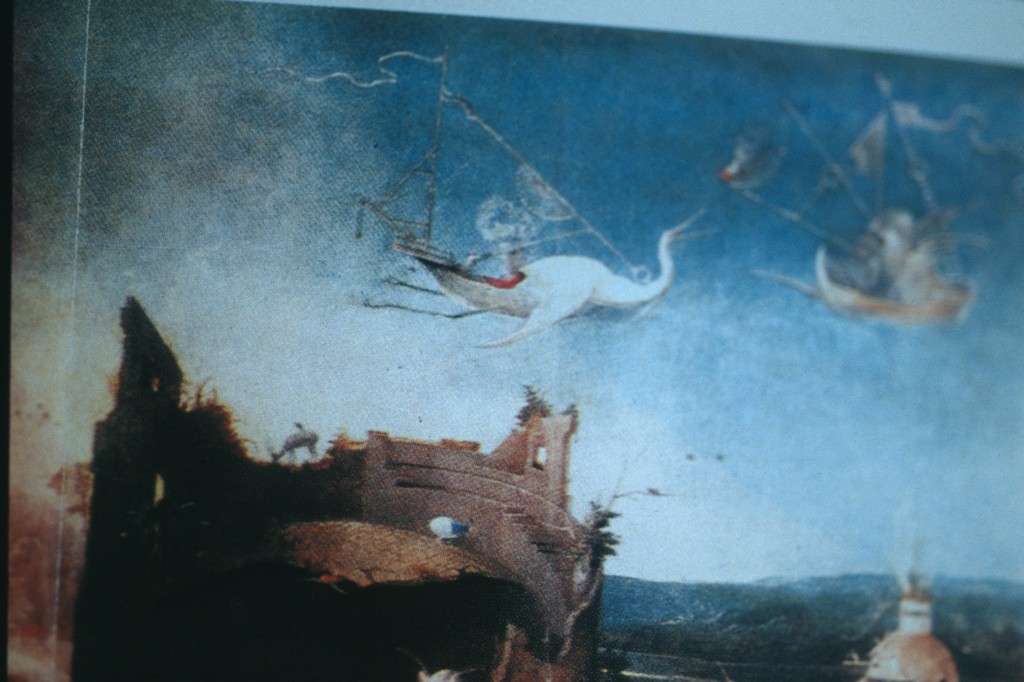 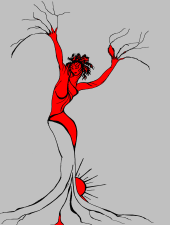 Michela Zucca
Servizi Culturali
E
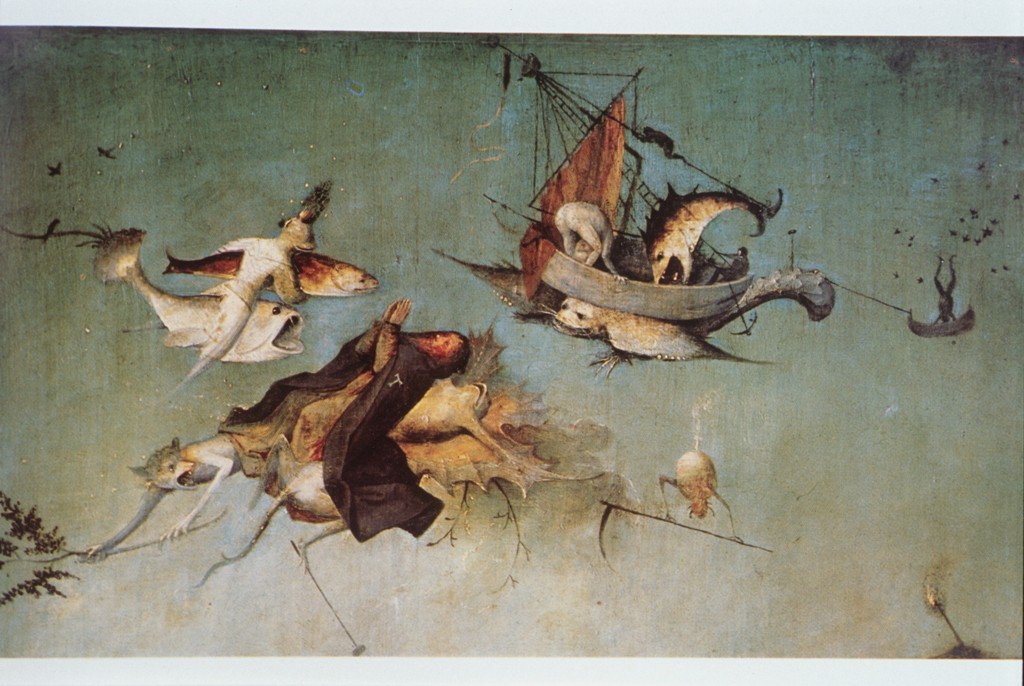 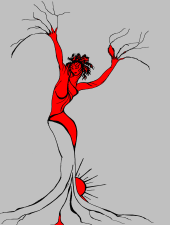 Michela Zucca
Servizi Culturali
E
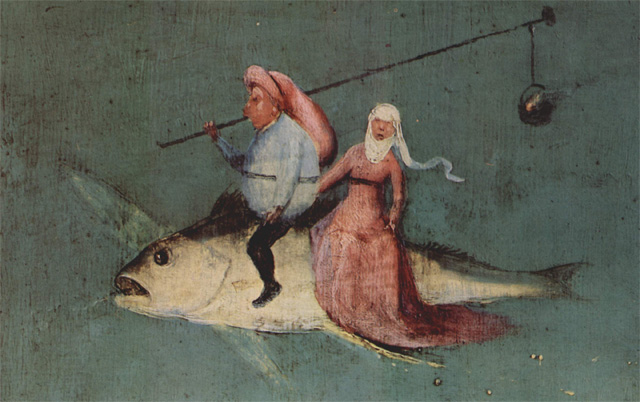 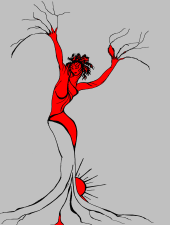 Michela Zucca
Servizi Culturali
E
Il trittico del fieno
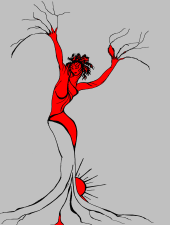 Michela Zucca
Servizi Culturali
E
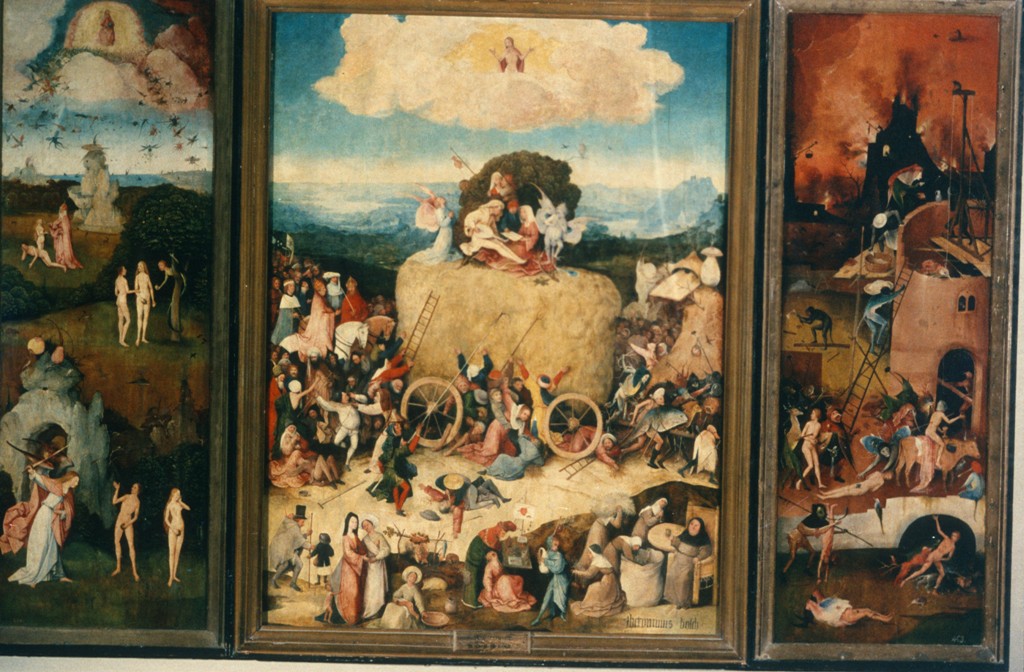 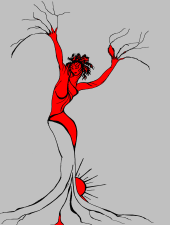 Michela Zucca
Servizi Culturali
E
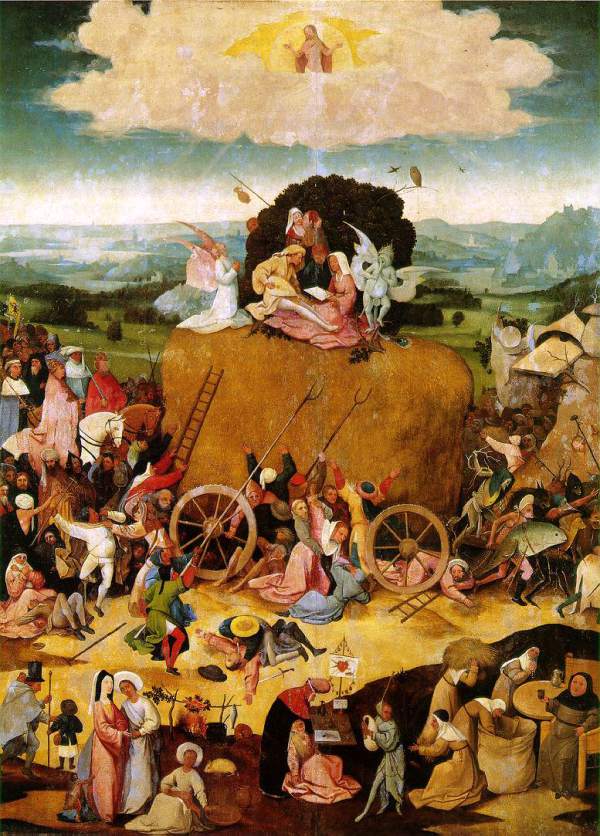 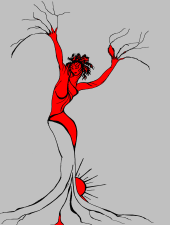 Michela Zucca
Servizi Culturali
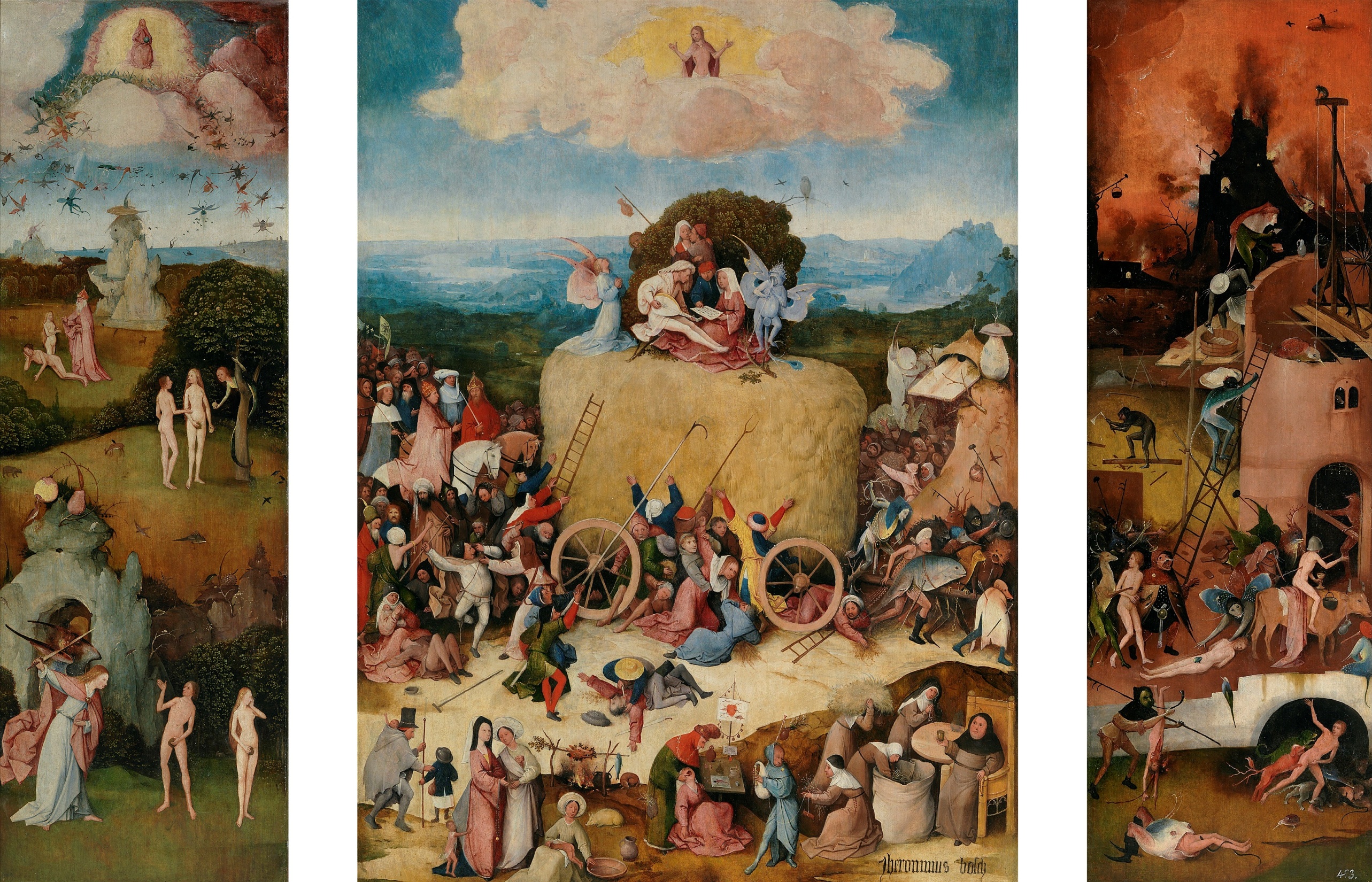 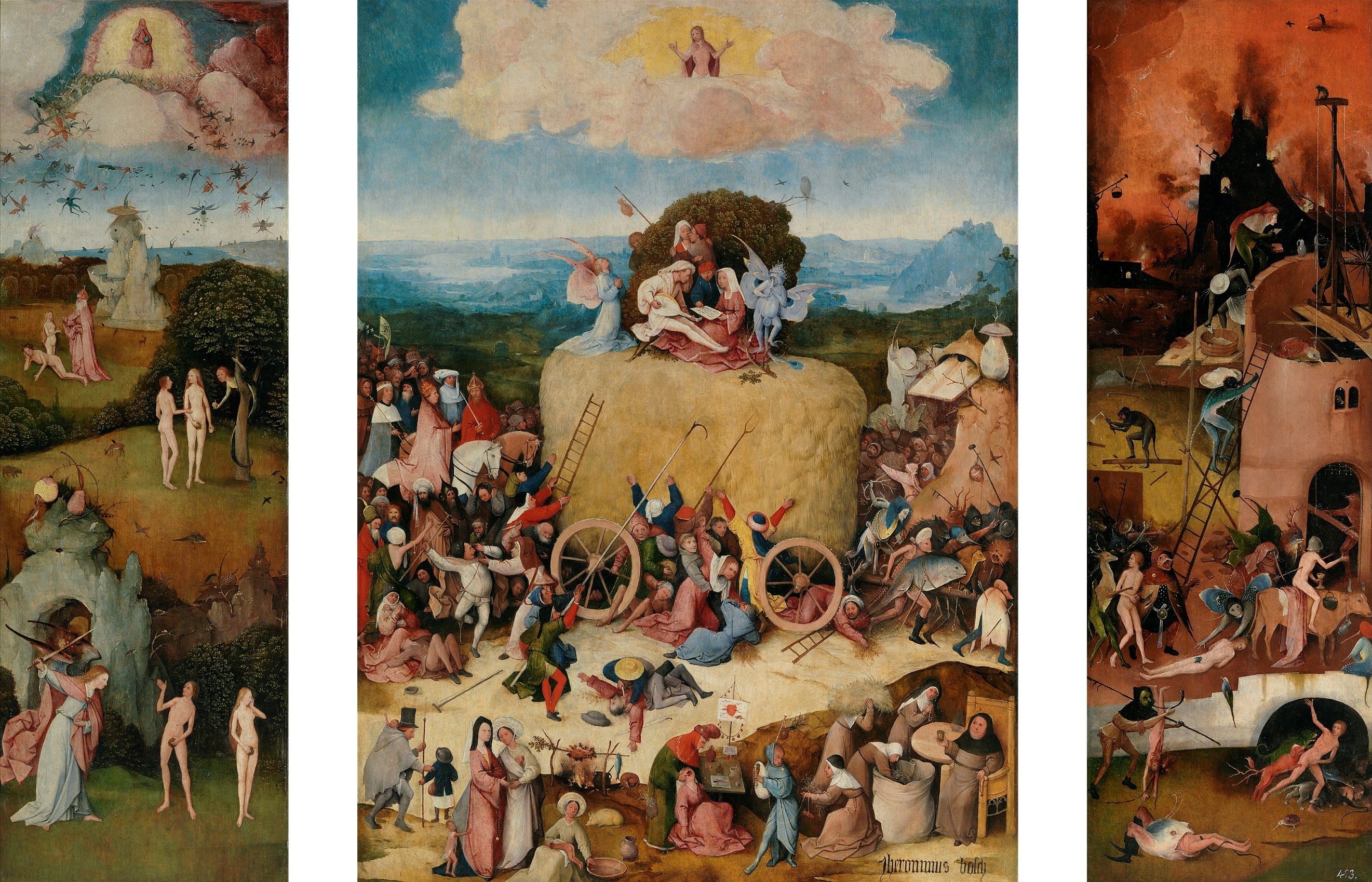 E
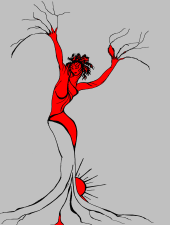 Michela Zucca
Servizi Culturali
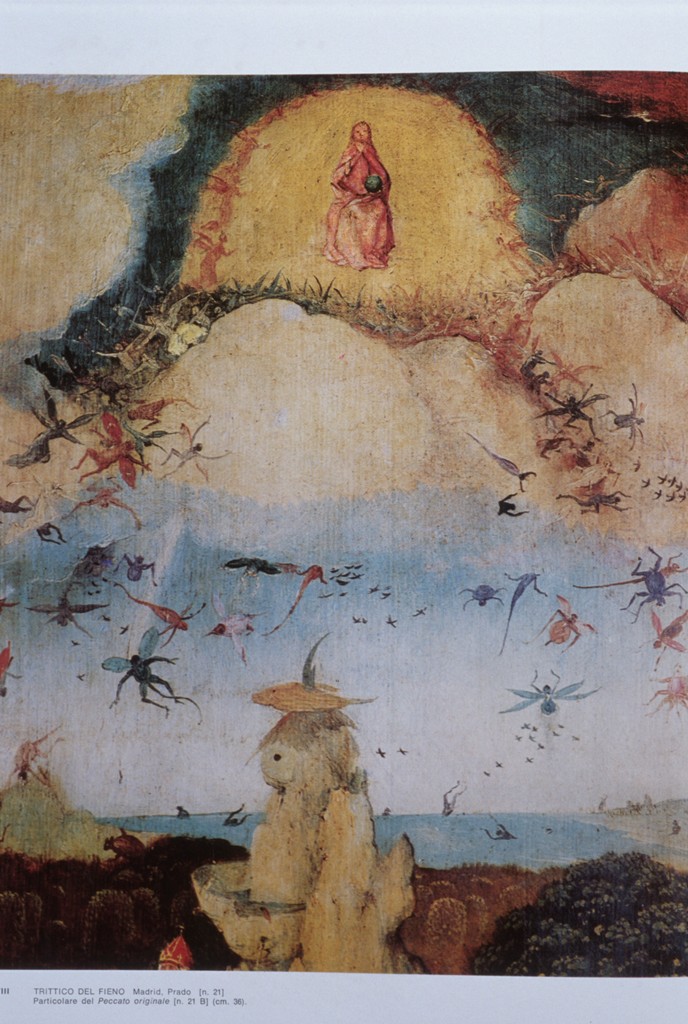 E
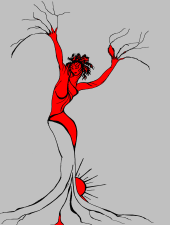 Michela Zucca
Servizi Culturali
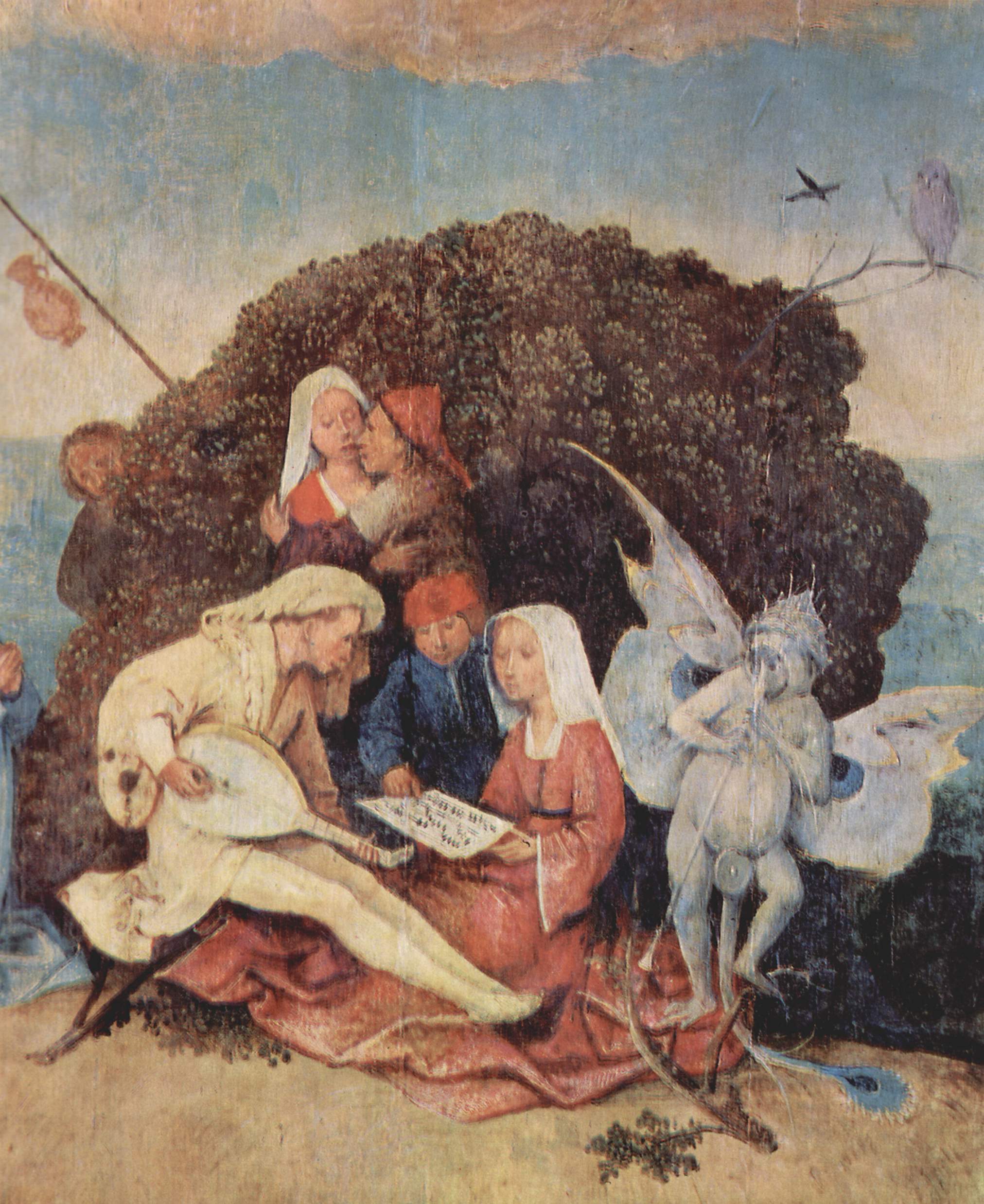 E
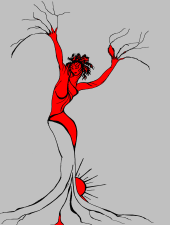 Michela Zucca
Servizi Culturali
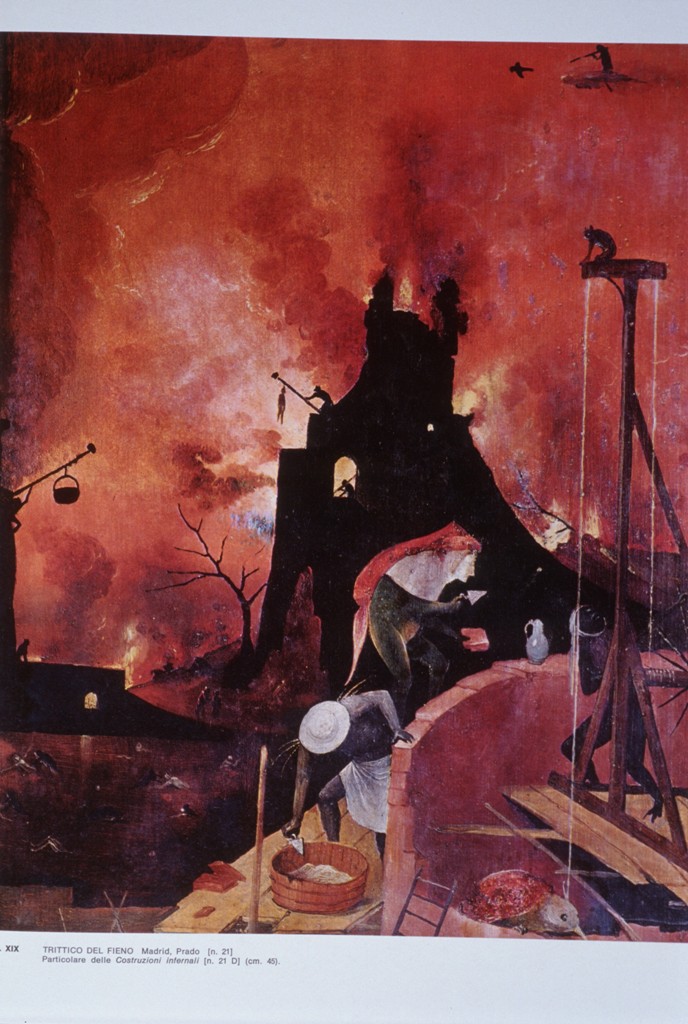 E
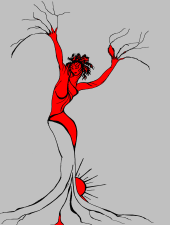 Michela Zucca
Servizi Culturali
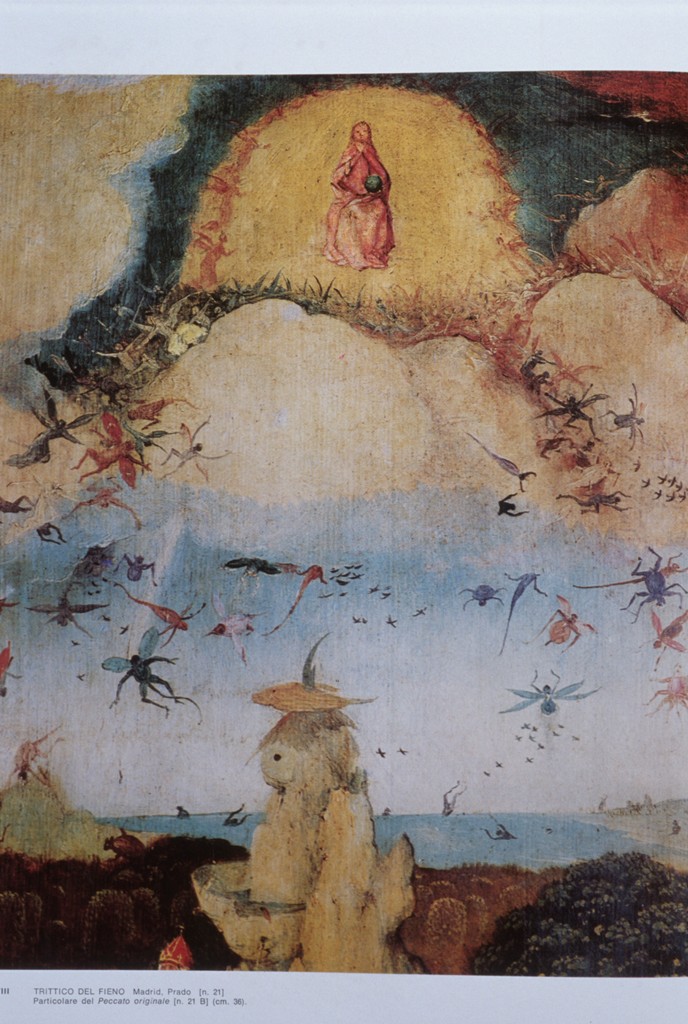 E
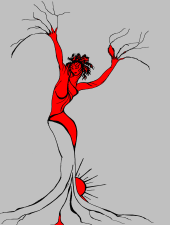 Michela Zucca
Servizi Culturali
E
Il giudizio finale
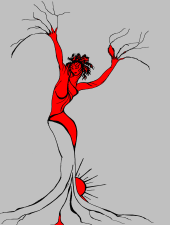 Michela Zucca
Servizi Culturali
E
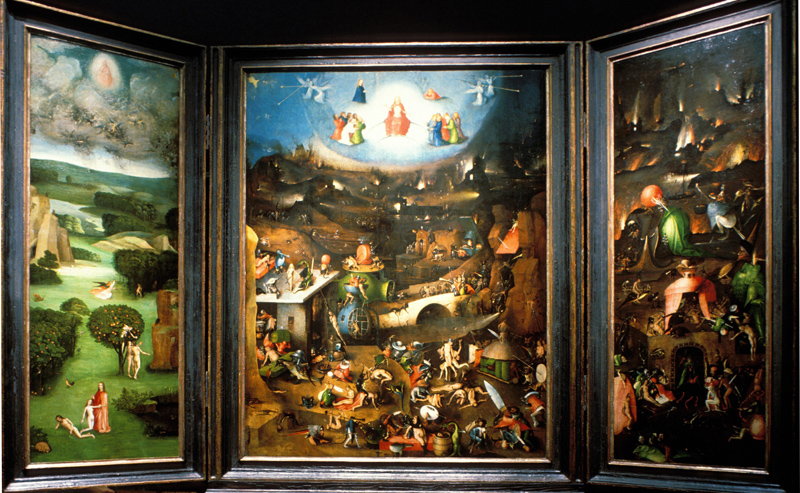 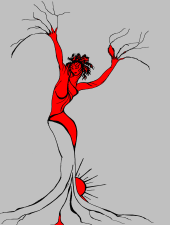 Michela Zucca
Servizi Culturali
E
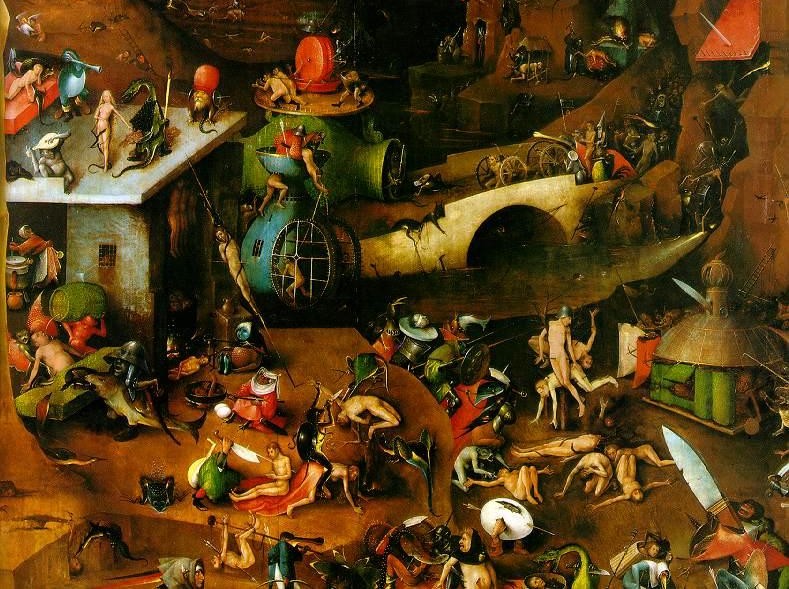 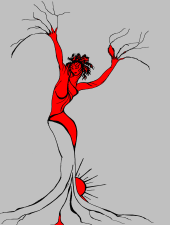 Michela Zucca
Servizi Culturali
E
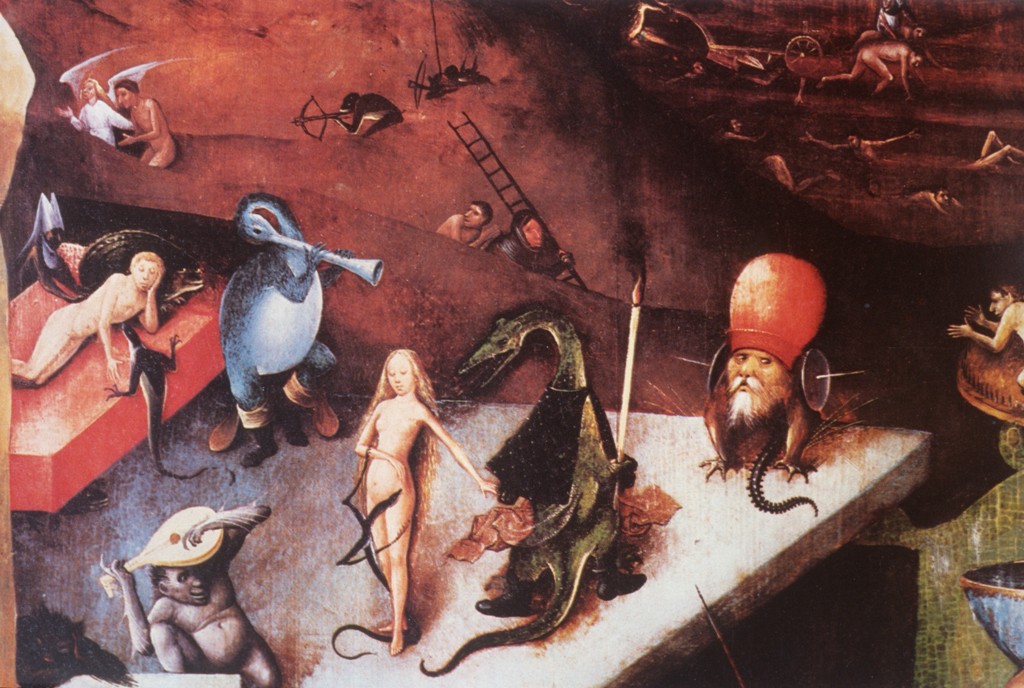 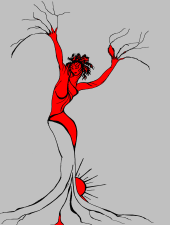 Michela Zucca
Servizi Culturali
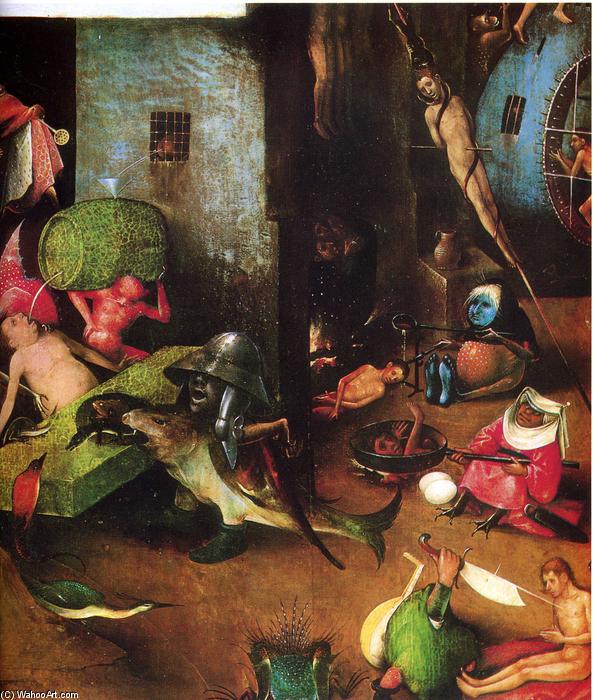 E
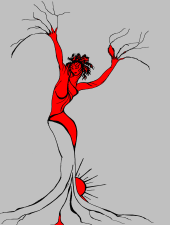 Michela Zucca
Servizi Culturali
E
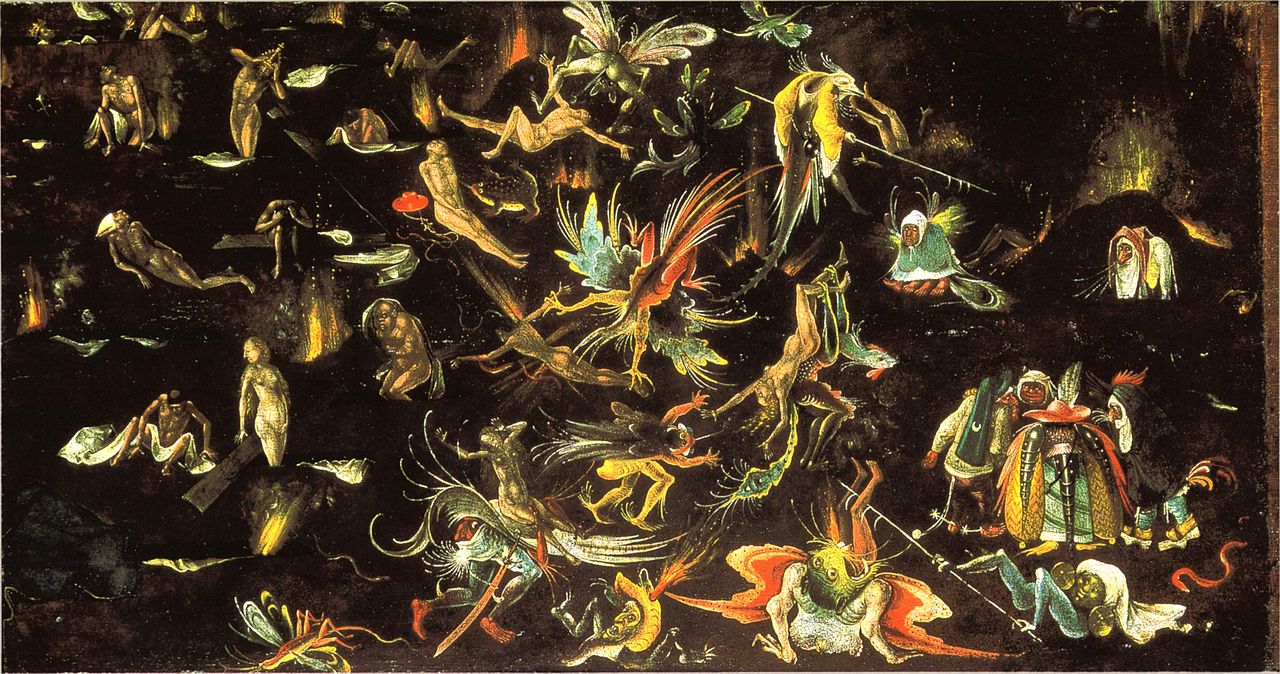 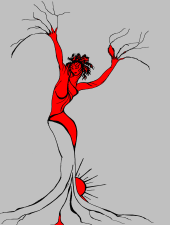 Frammento della Pinacoteca di Monaco
Michela Zucca
Servizi Culturali
E
La fase mistica
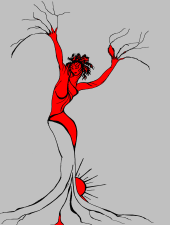 Michela Zucca
Servizi Culturali
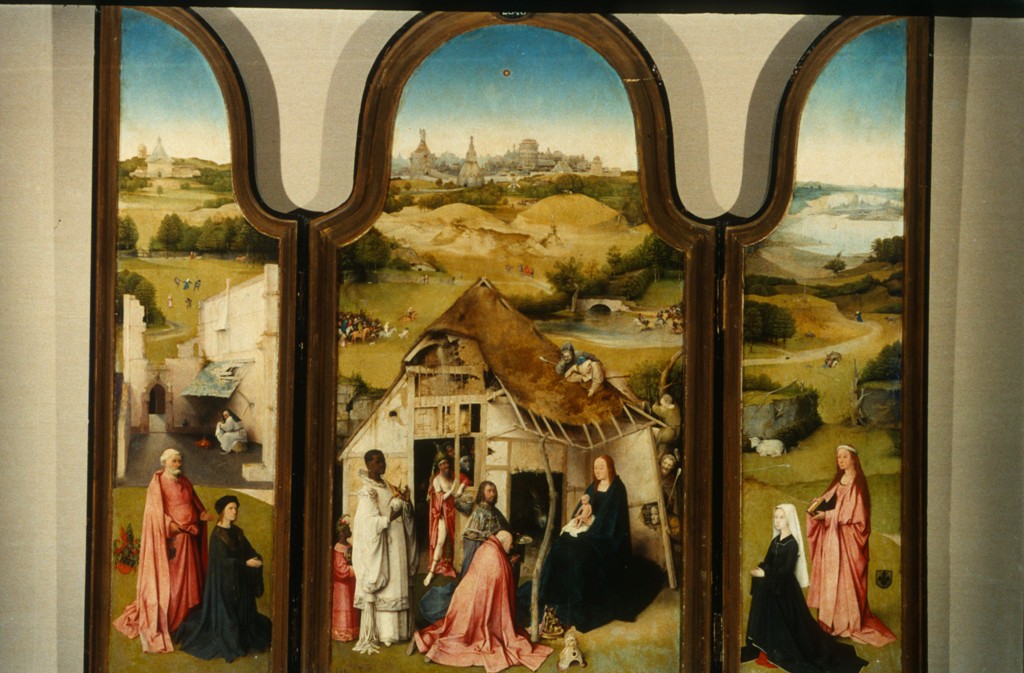 E
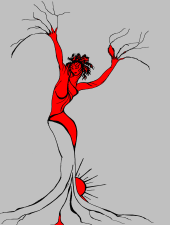 Michela Zucca
Servizi Culturali
E
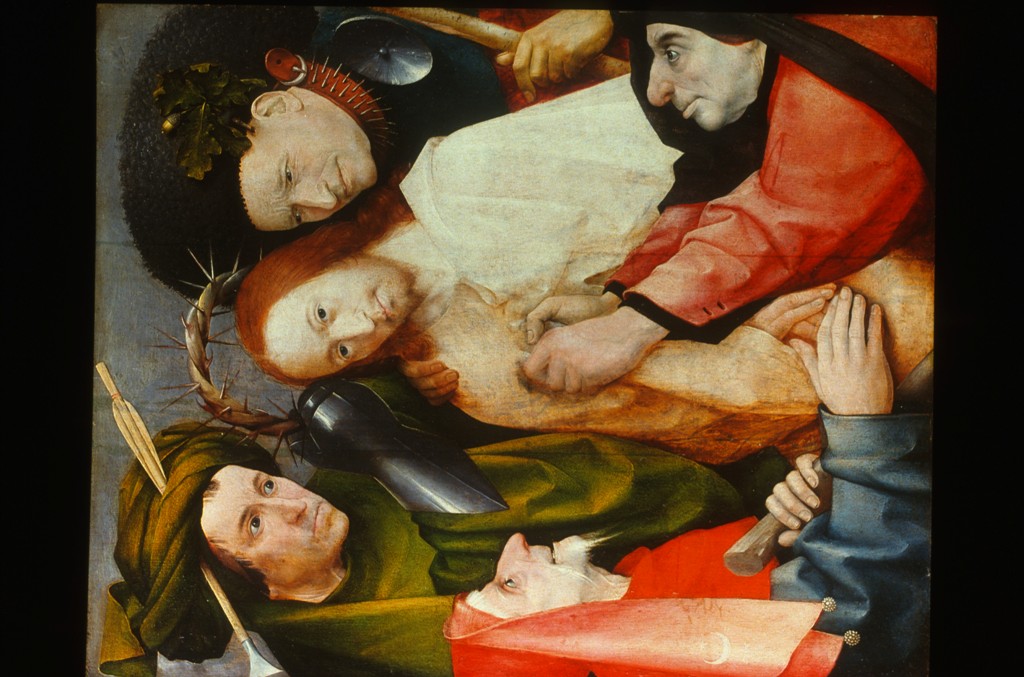 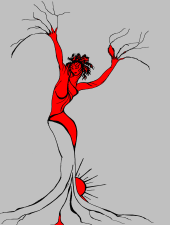 Michela Zucca
Servizi Culturali
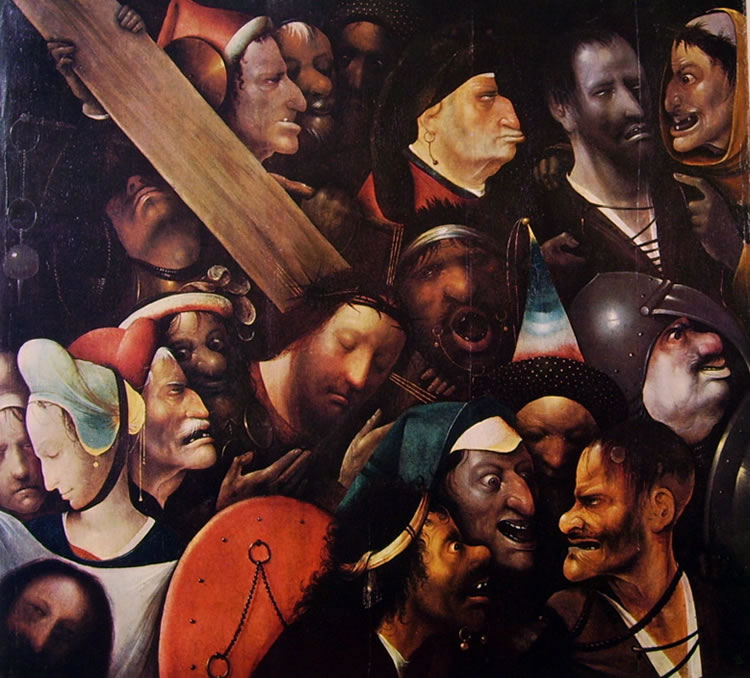 E
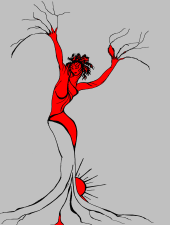 Michela Zucca
Servizi Culturali
E
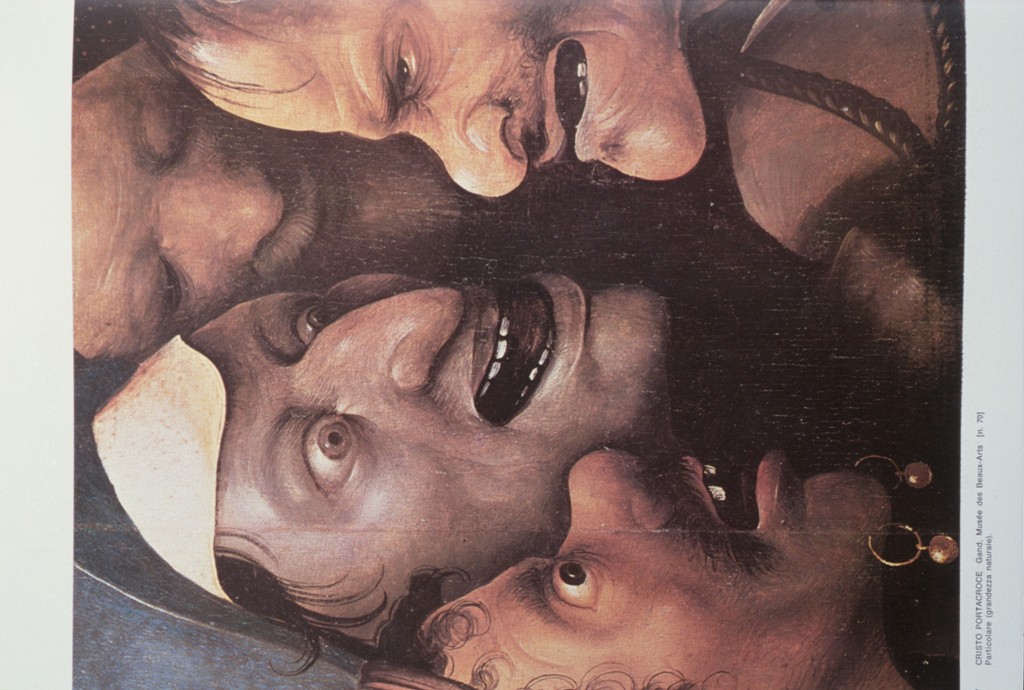 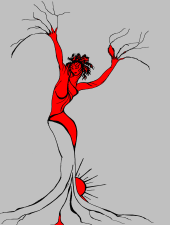 Michela Zucca
Servizi Culturali
E
Le visioni dell’Aldilà
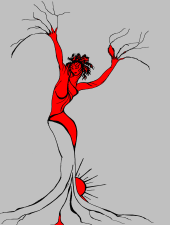 Michela Zucca
Servizi Culturali
E
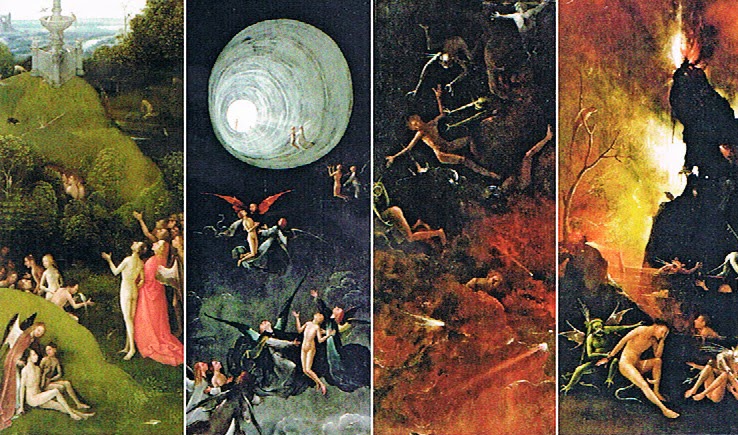 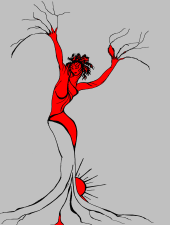 Michela Zucca
Servizi Culturali
E
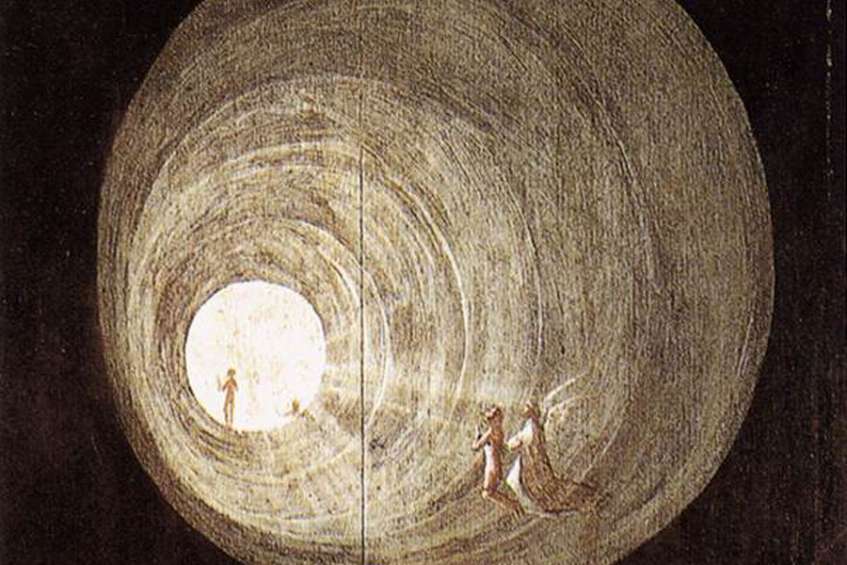 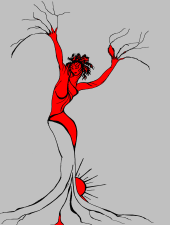 Michela Zucca
Servizi Culturali
E
Grazie
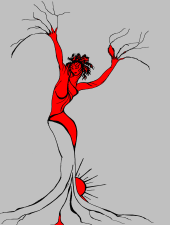 Michela Zucca
Servizi Culturali